Improvement in the estimation of troposphere zenith delays using high-accuracy clocks
K. Wang1),2), M. Rothacher1), M. Meindl1), E. Schoenemann3), W. Enderle3)
Institute of Geodesy and Photogrammetry, ETH Zurich, Switzerland
GNSS Research Centre, Curtin University, Australia
ESA/ESOC, Navigation Support Office, Darmstadt, Germany
M. Rothacher
05.07.2017
1
Overview
Introduction: clock modeling and kinematic height estimation 
Motivation for this study
Results without and with clock modeling:
Influence on kinematic heights
Influence on zenith path delays (ZPD)
Comparison with meteo and WVR data (CEBR and ONSA)
Conclusions
M. Rothacher
05.07.2017
2
Highly accurate clocks (H-masers)Clock quality of some selected IGS stations
August 8, 2015
M. Rothacher
05.07.2017
3
Highly accurate clocksClock model
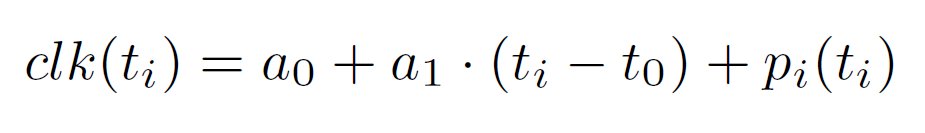 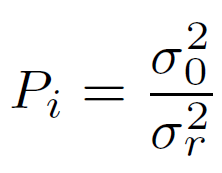 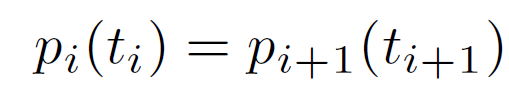 M. Rothacher
05.07.2017
4
MotivationKinematic station height with clock model
~ τ-1 : flicker noise
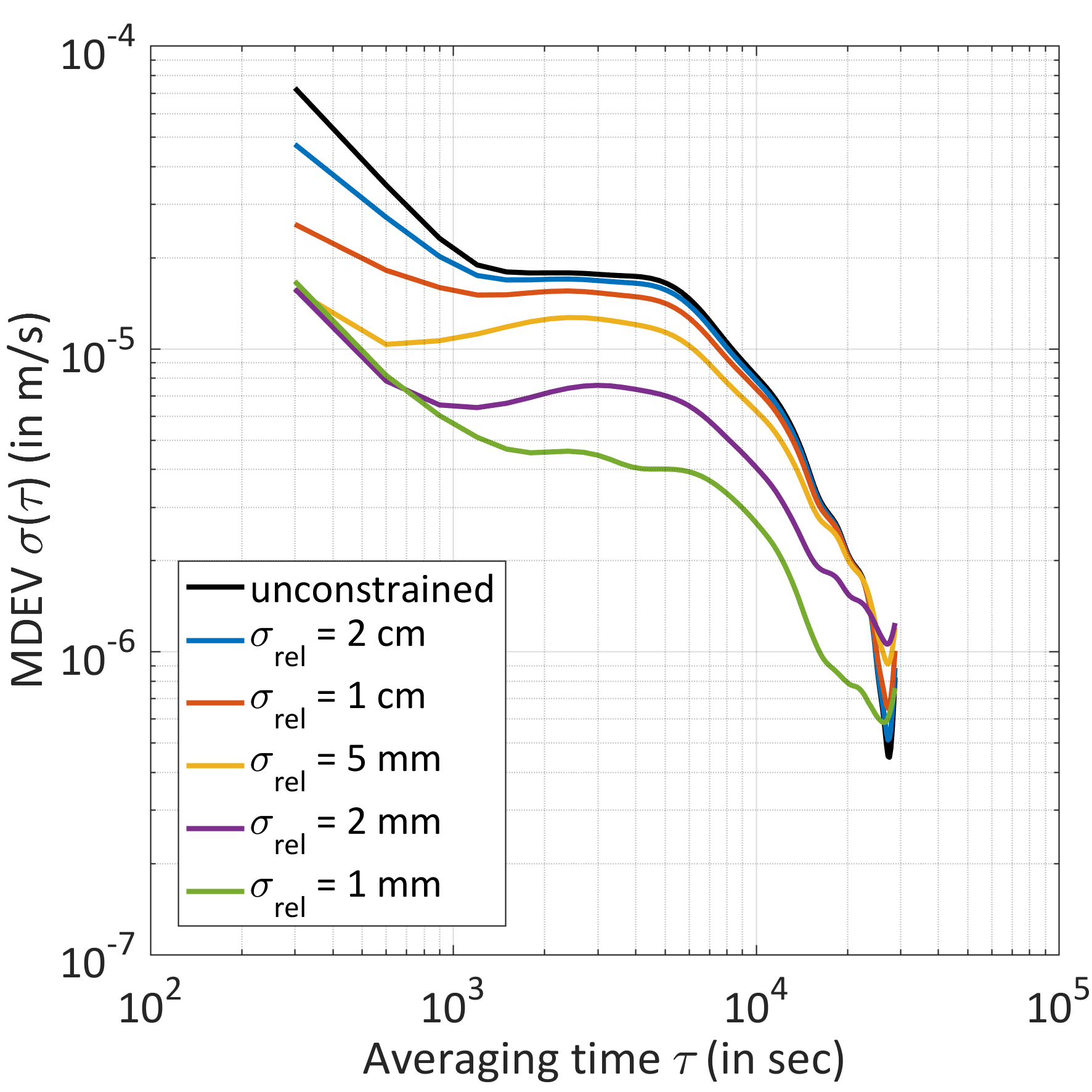 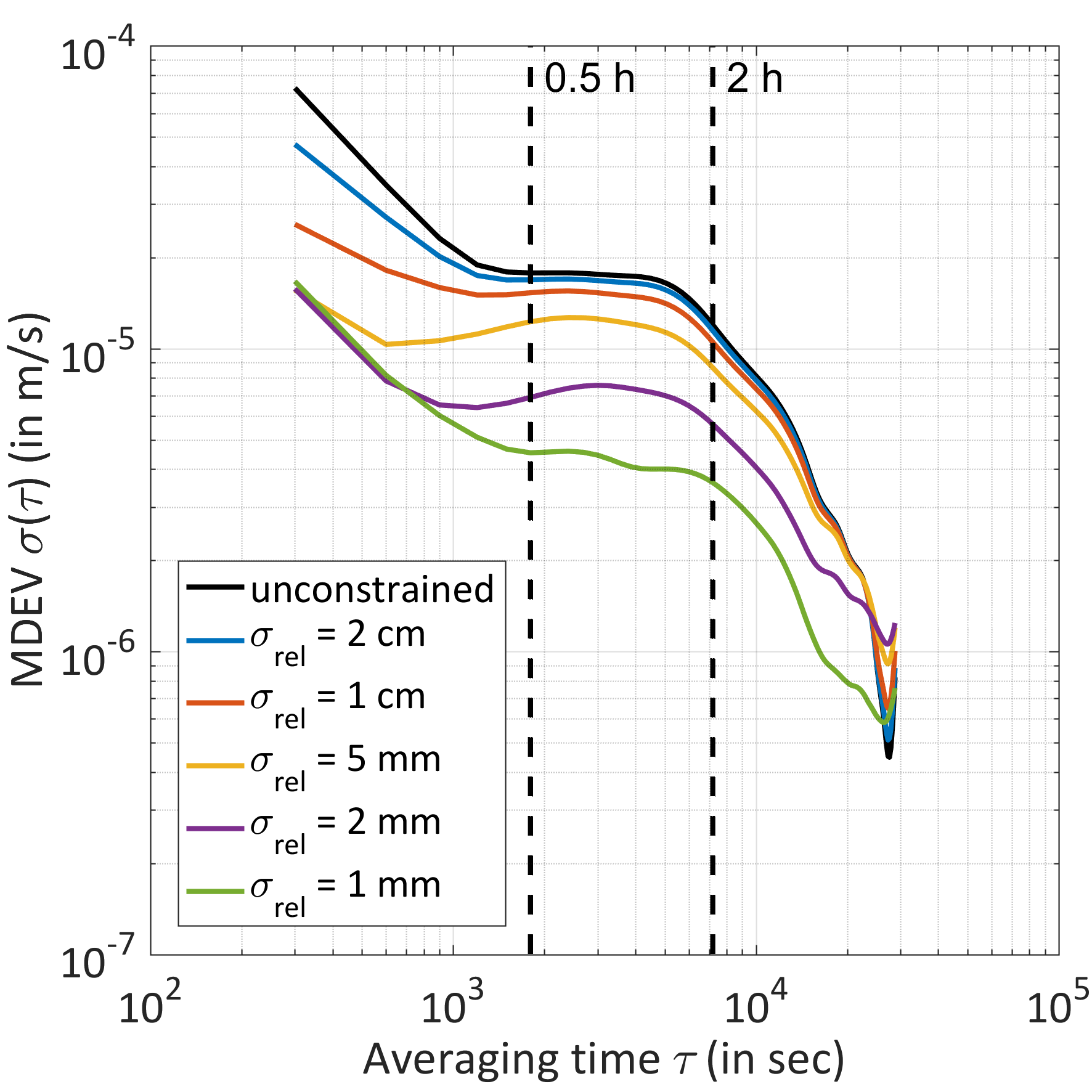 ?
PTBB
ZPD sampling of 2 hours
M. Rothacher
05.07.2017
5
MotivationCorrelation of troposphere, station clock, and height
Troposphere
Station clock
Station height
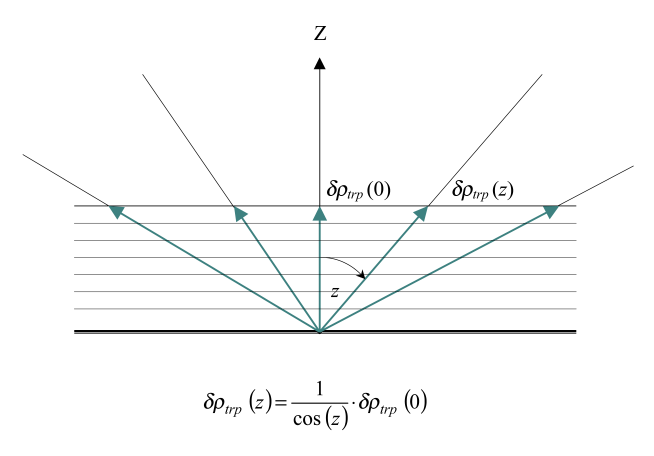 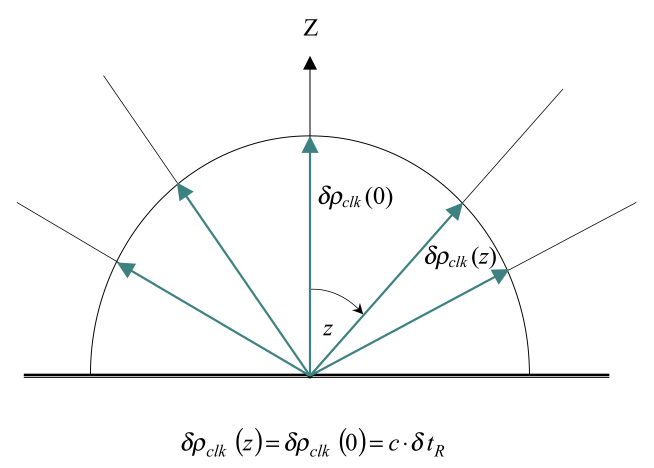 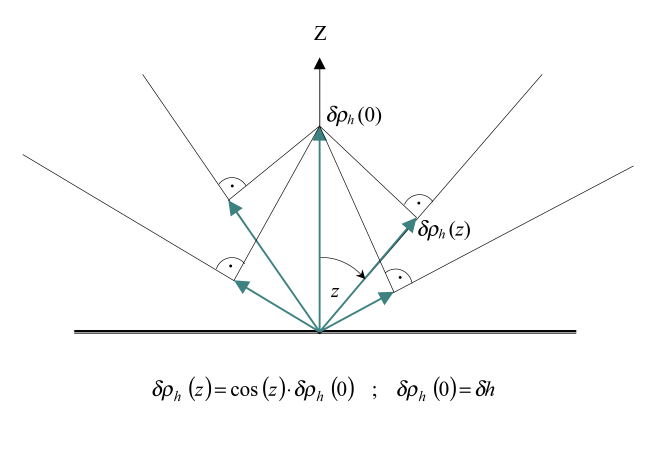 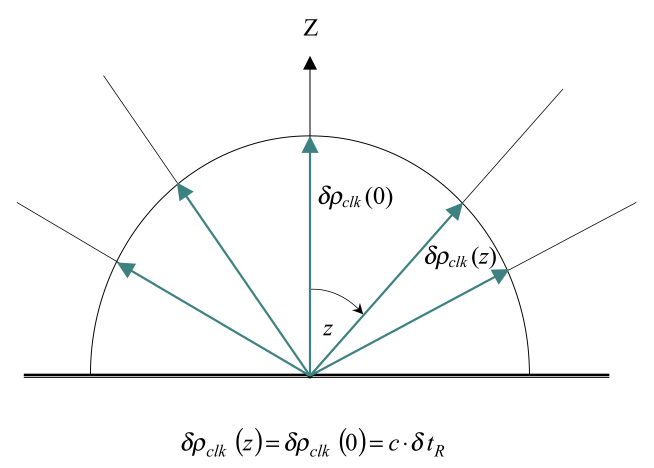 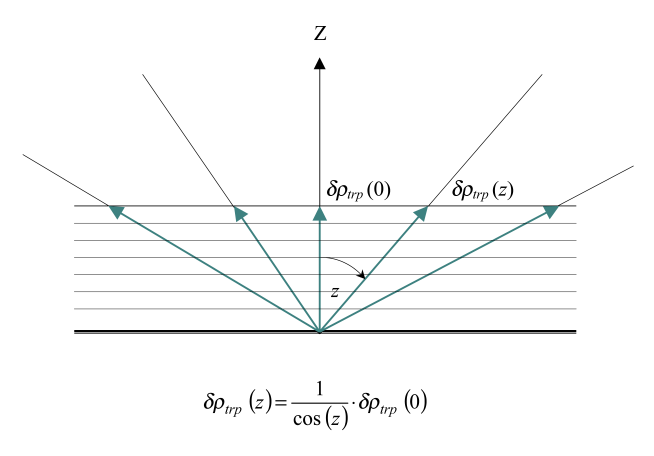 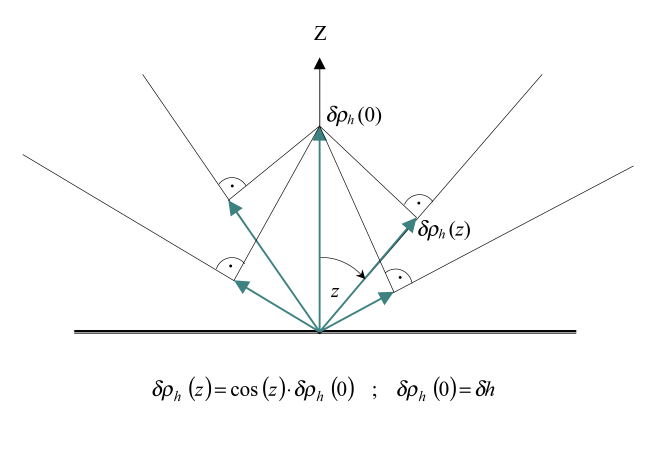 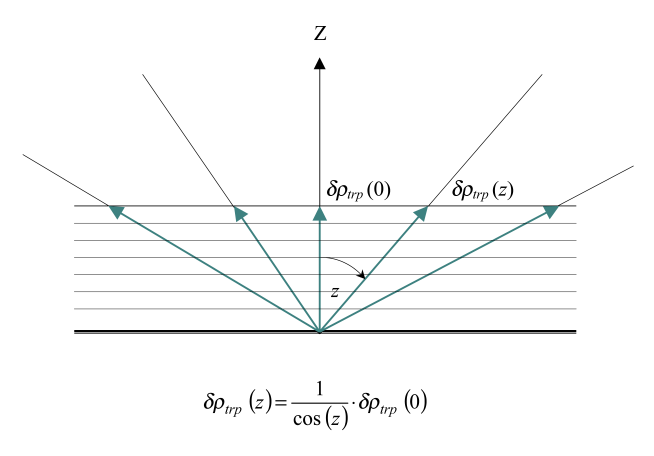 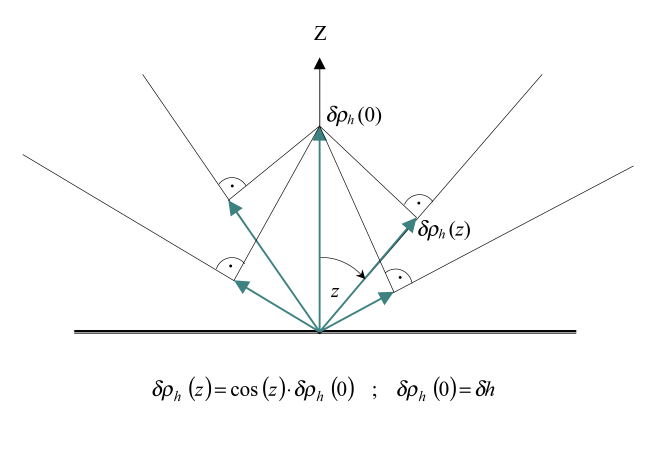 M. Rothacher
05.07.2017
6
Kinematic station height: varying the ZPD resolution
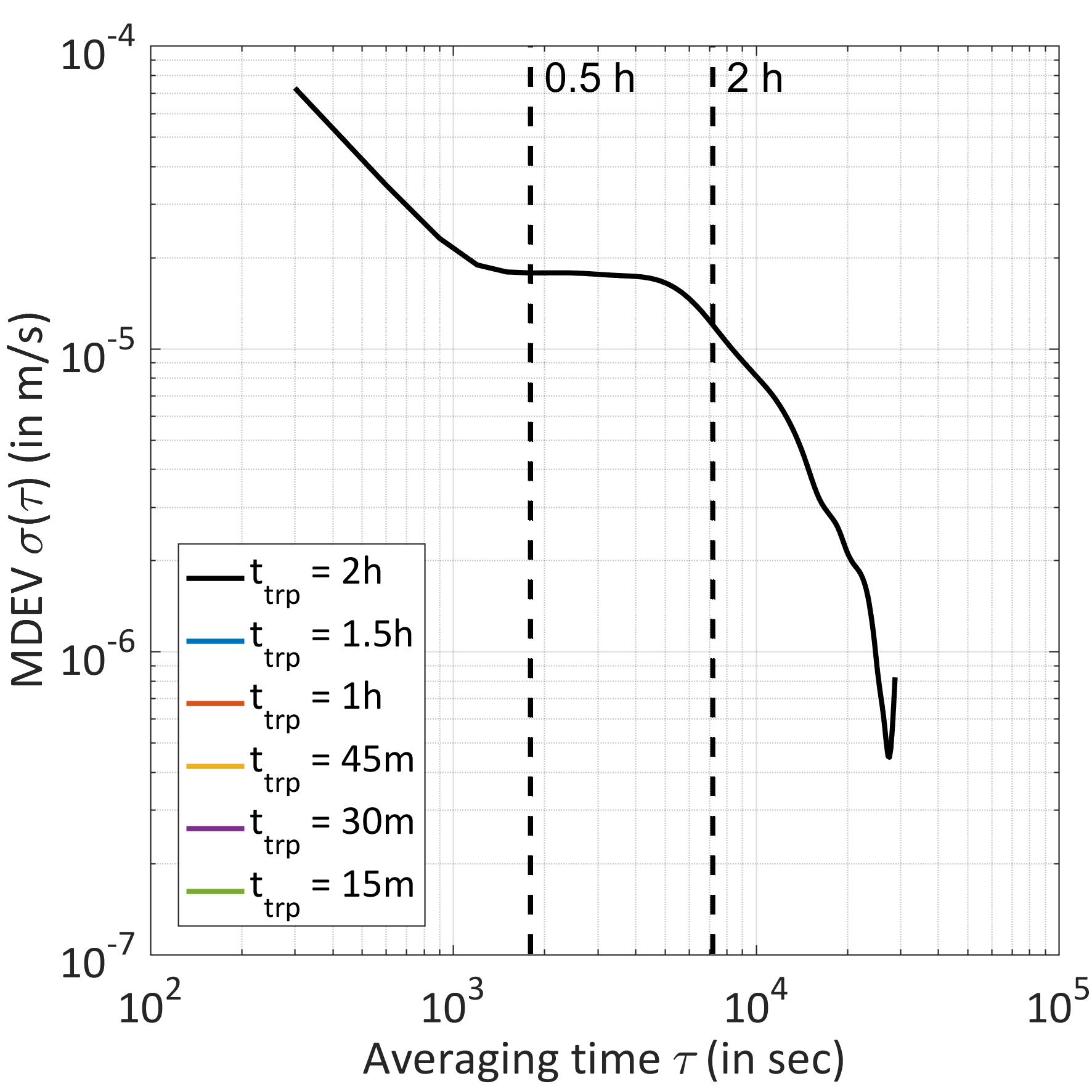 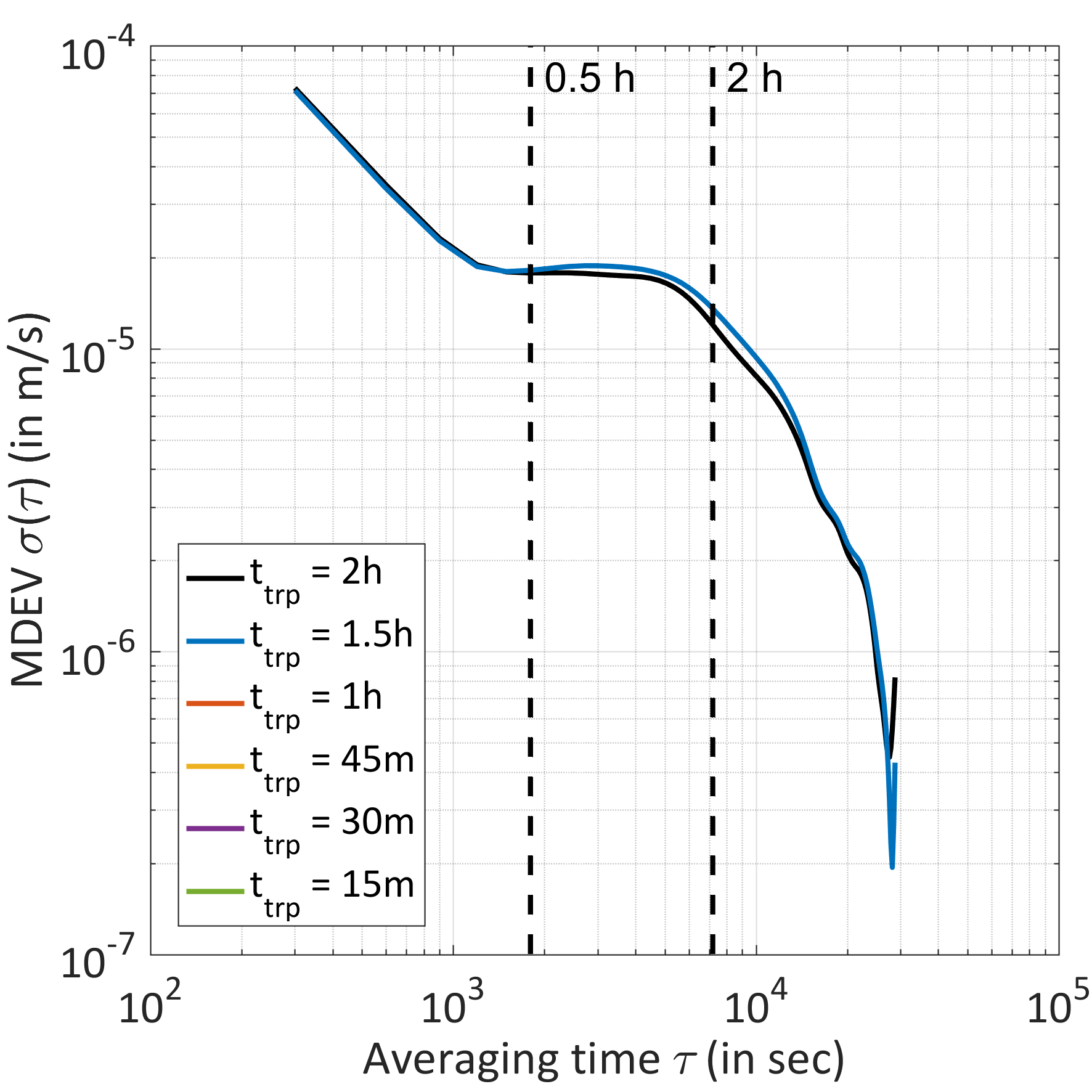 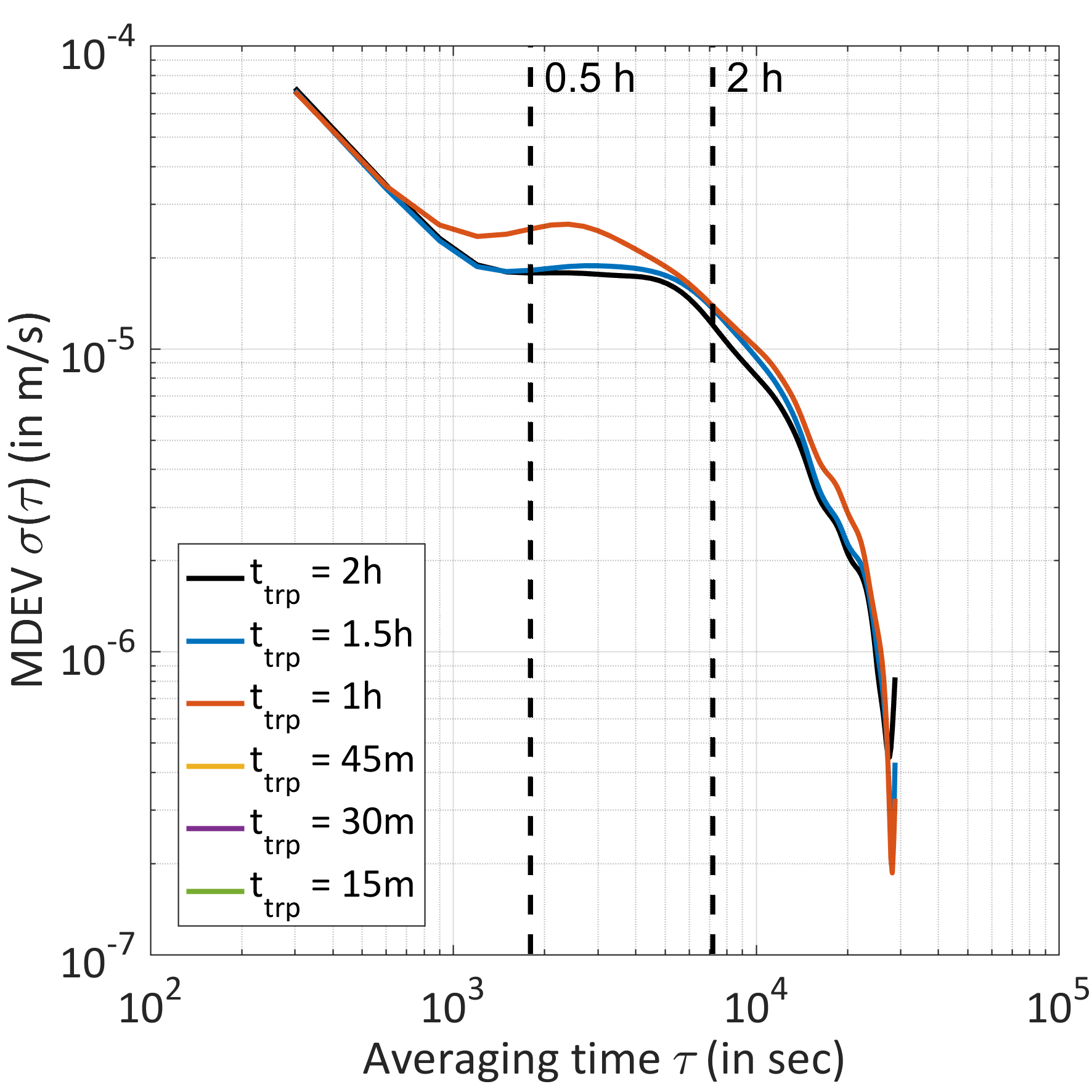 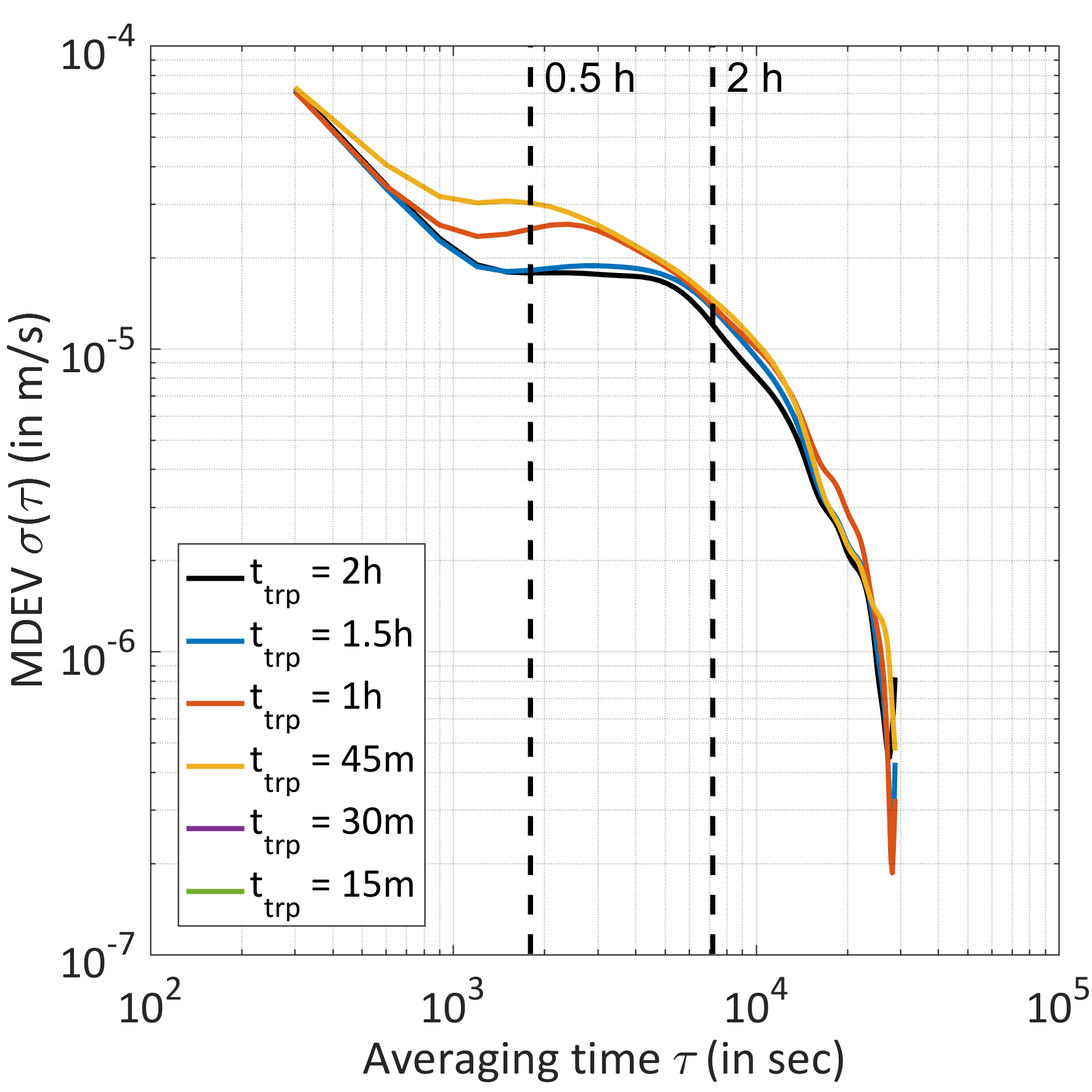 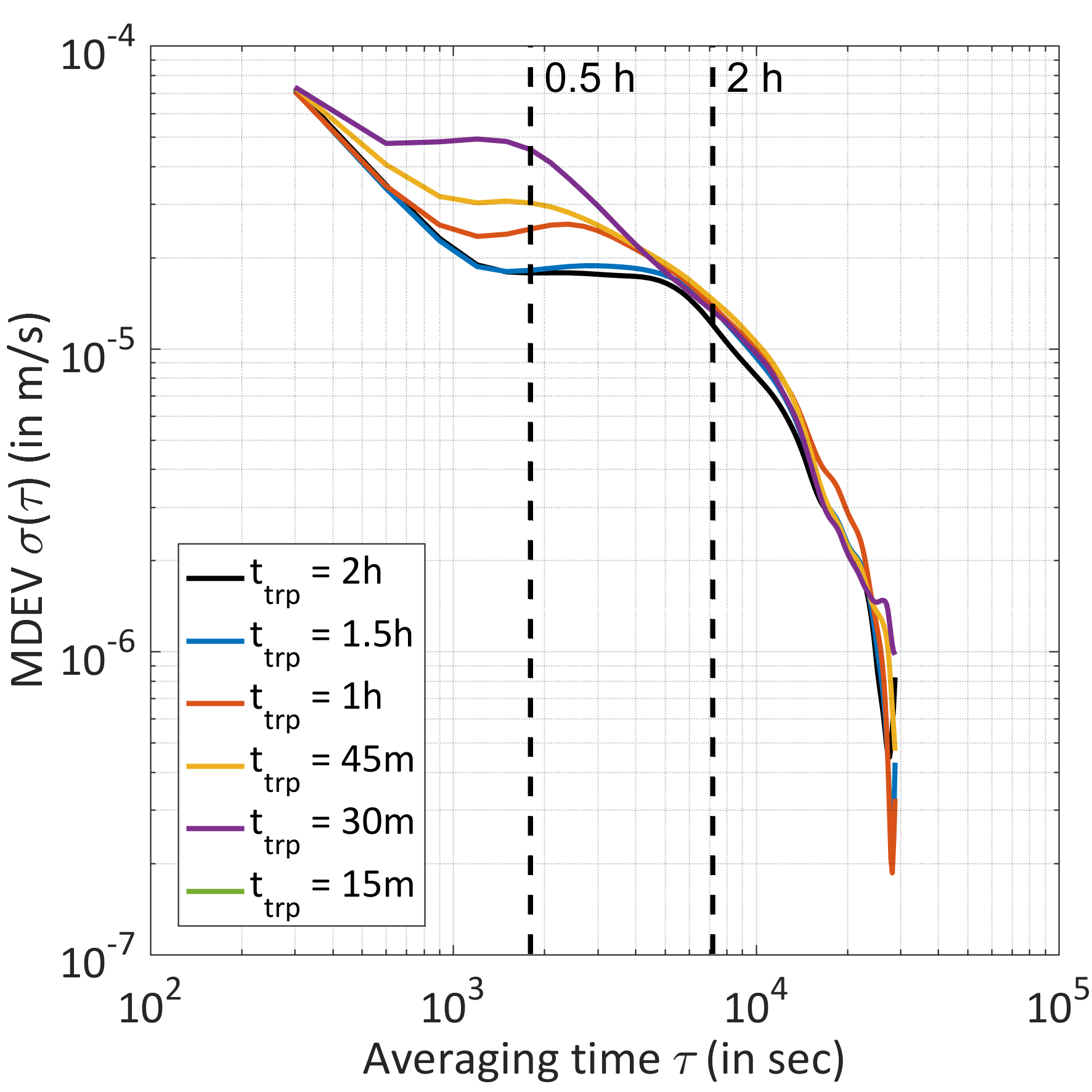 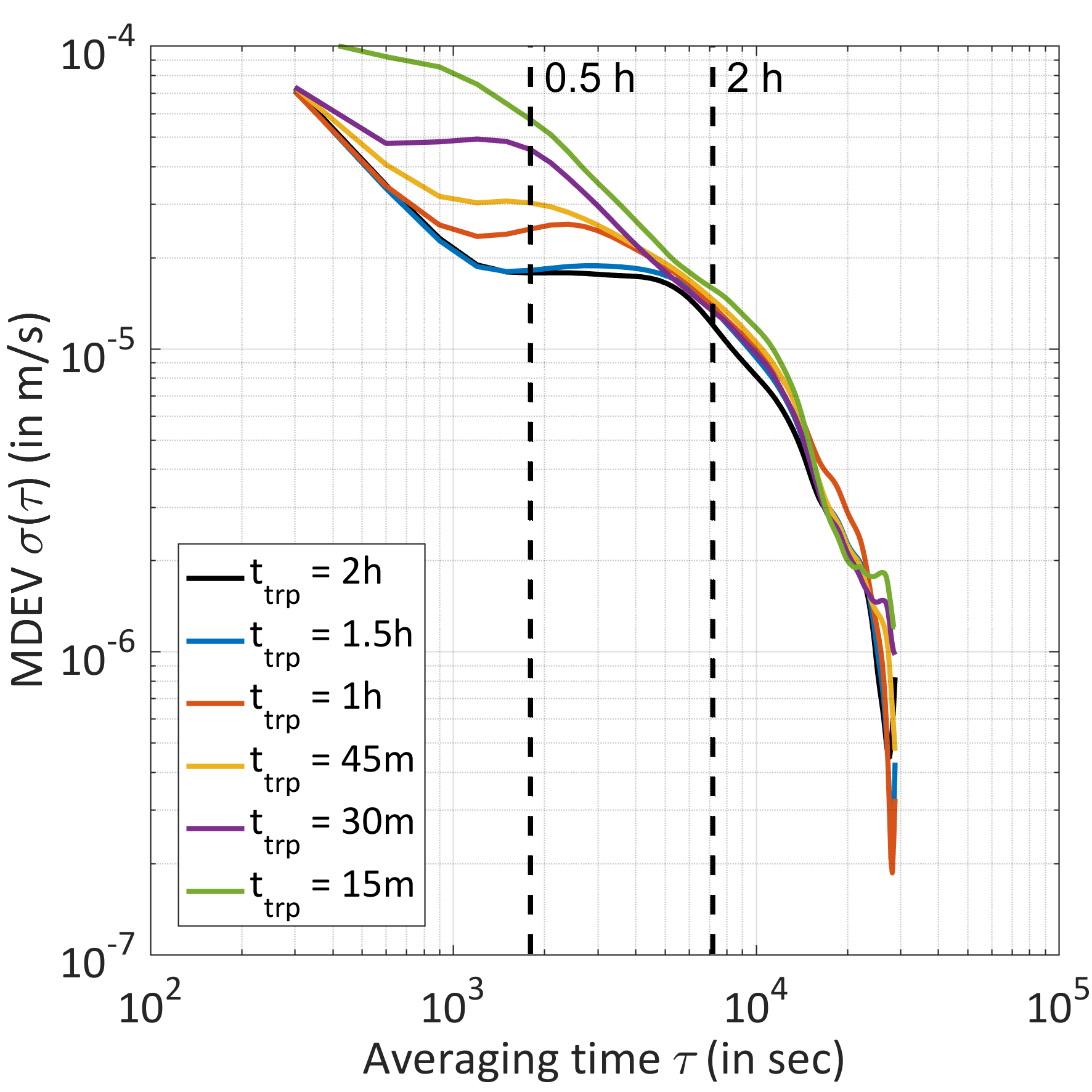 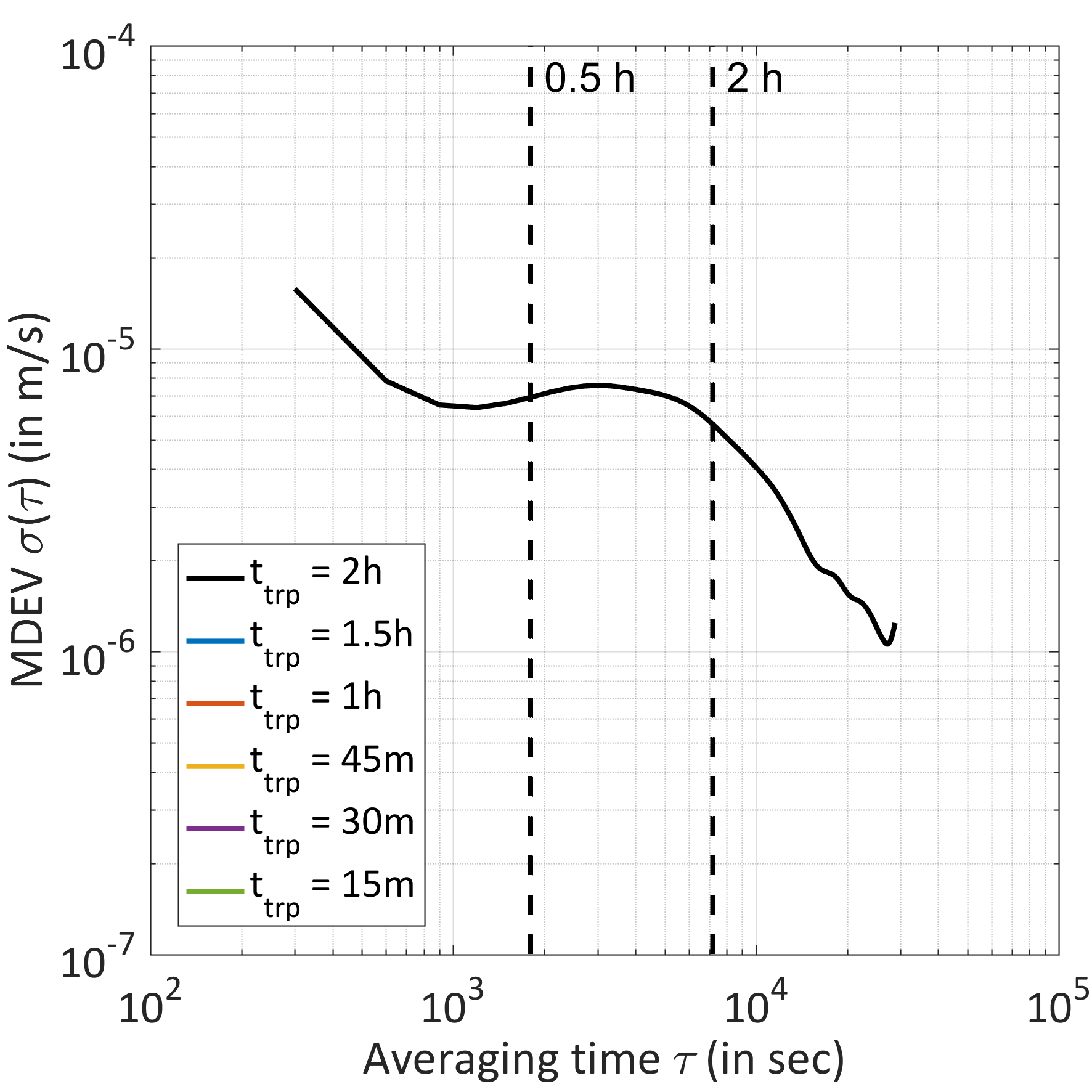 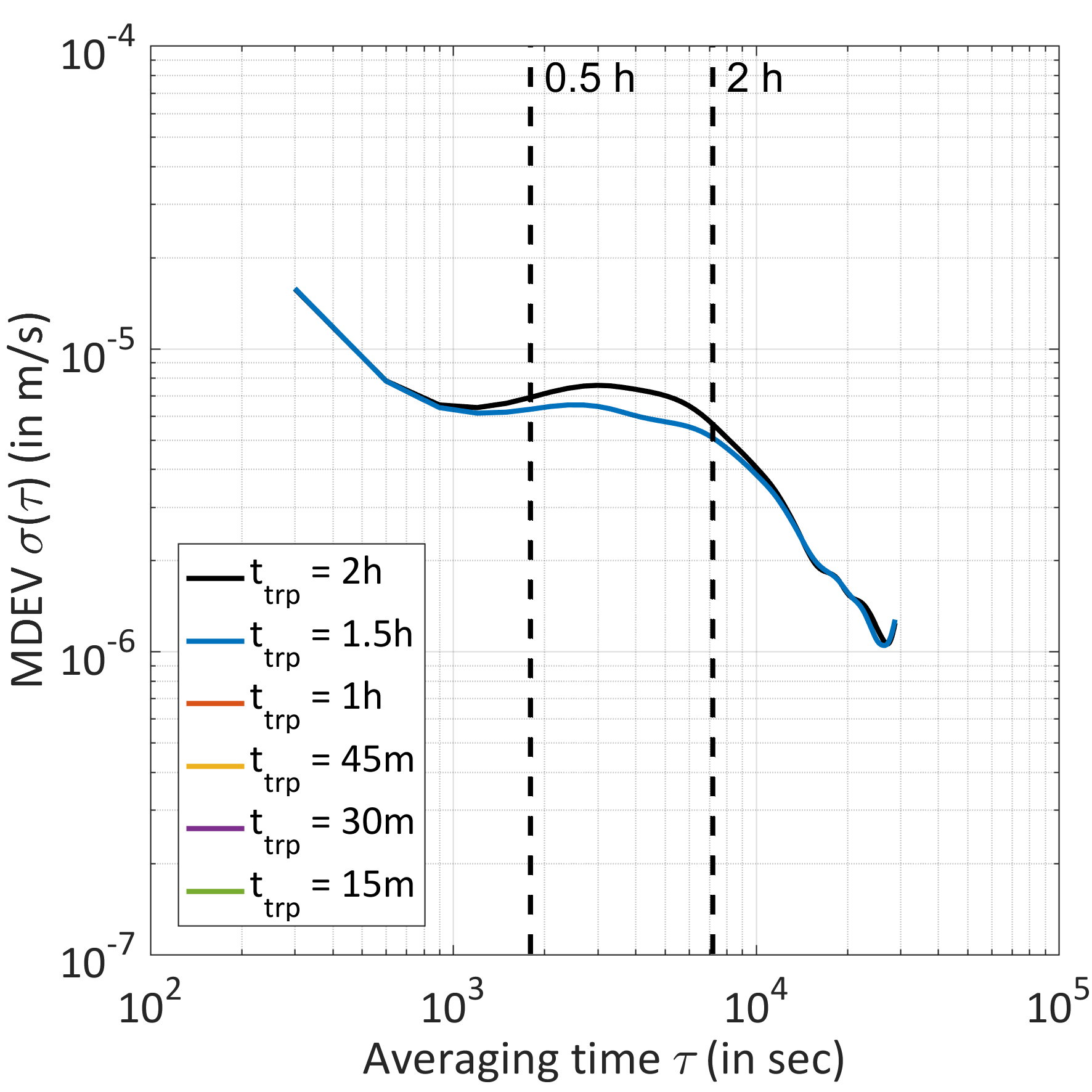 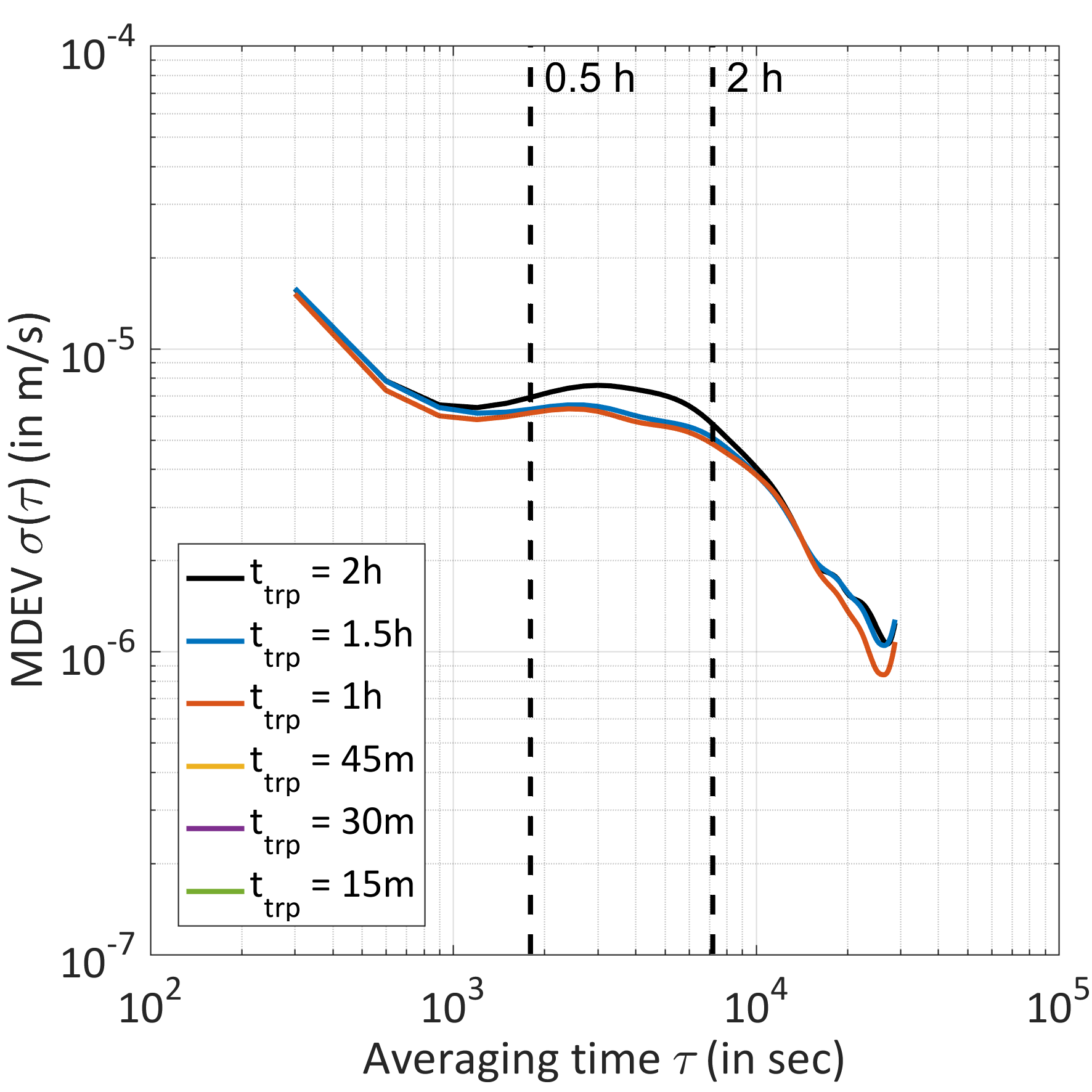 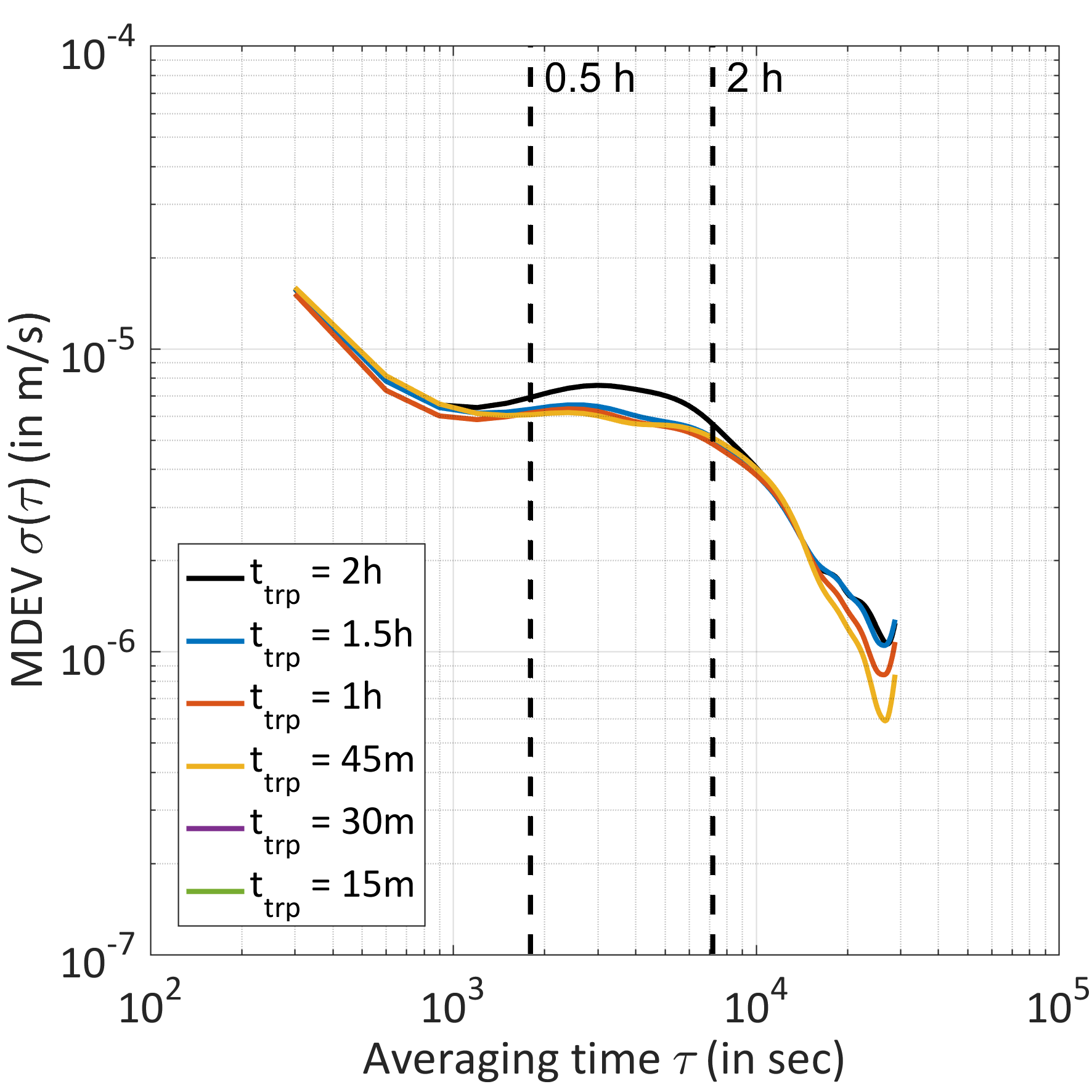 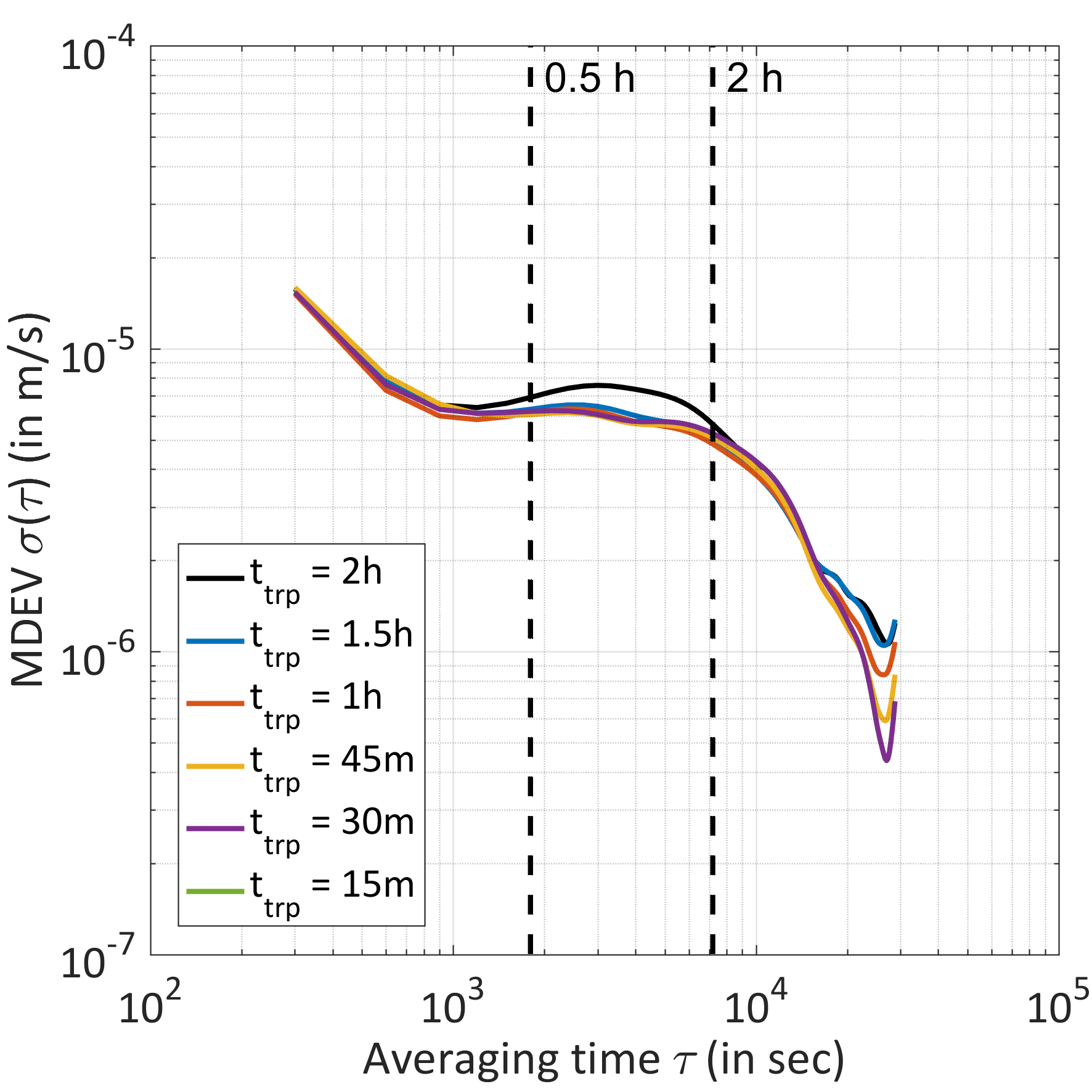 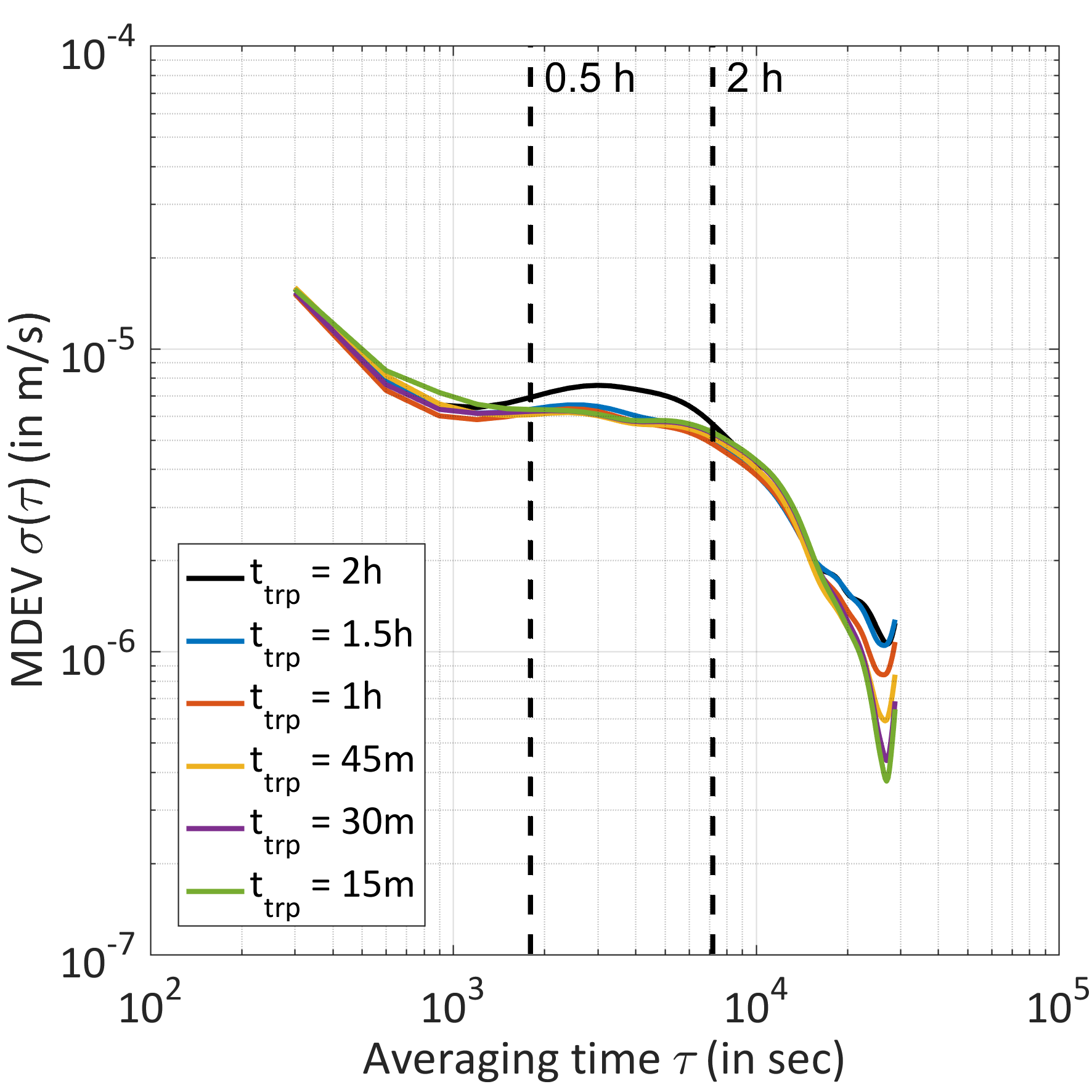 PTBB
PTBB
No clock model
Clock model with 1 mm constraint
M. Rothacher
05.07.2017
7
Kinematic station height: varying the ZPD resolution
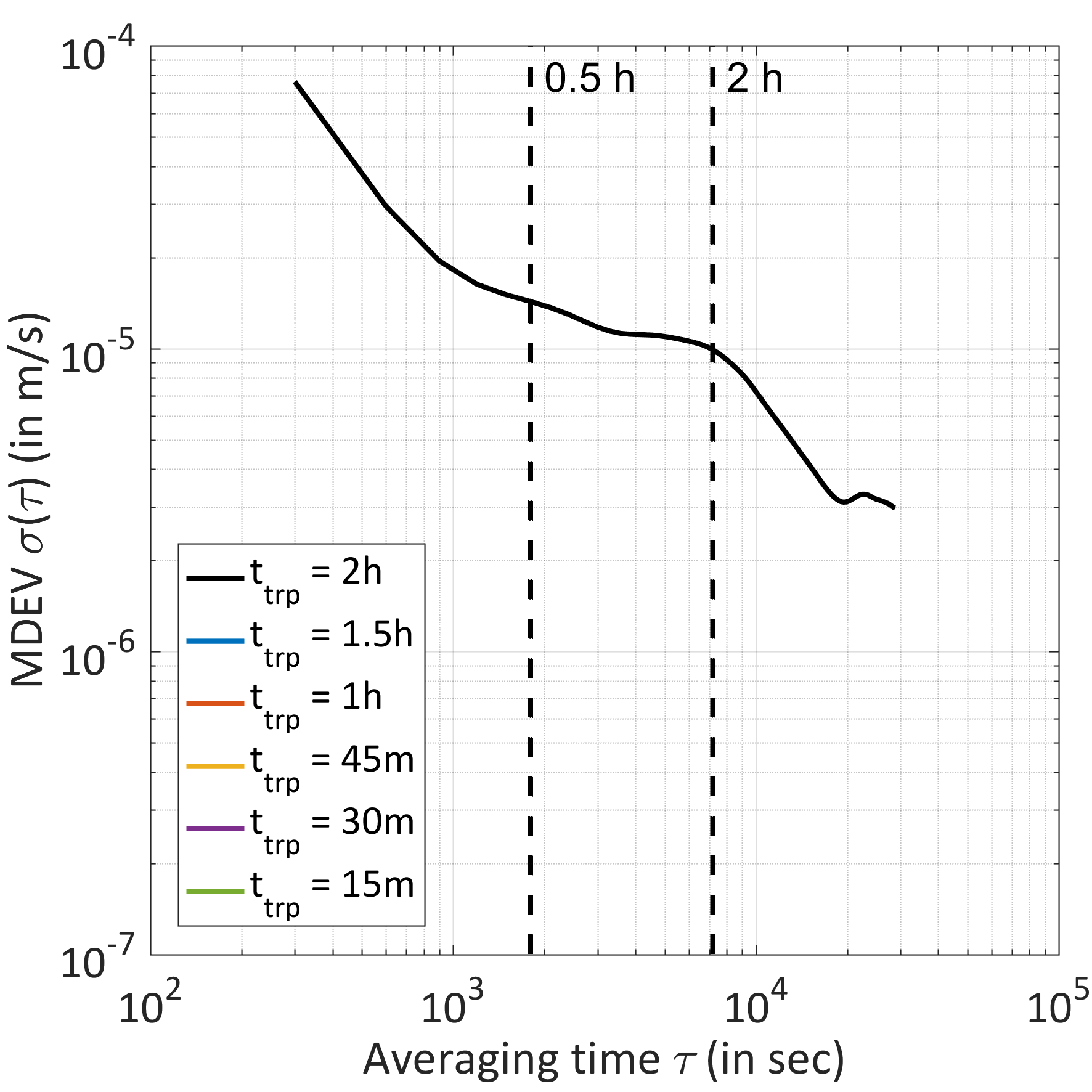 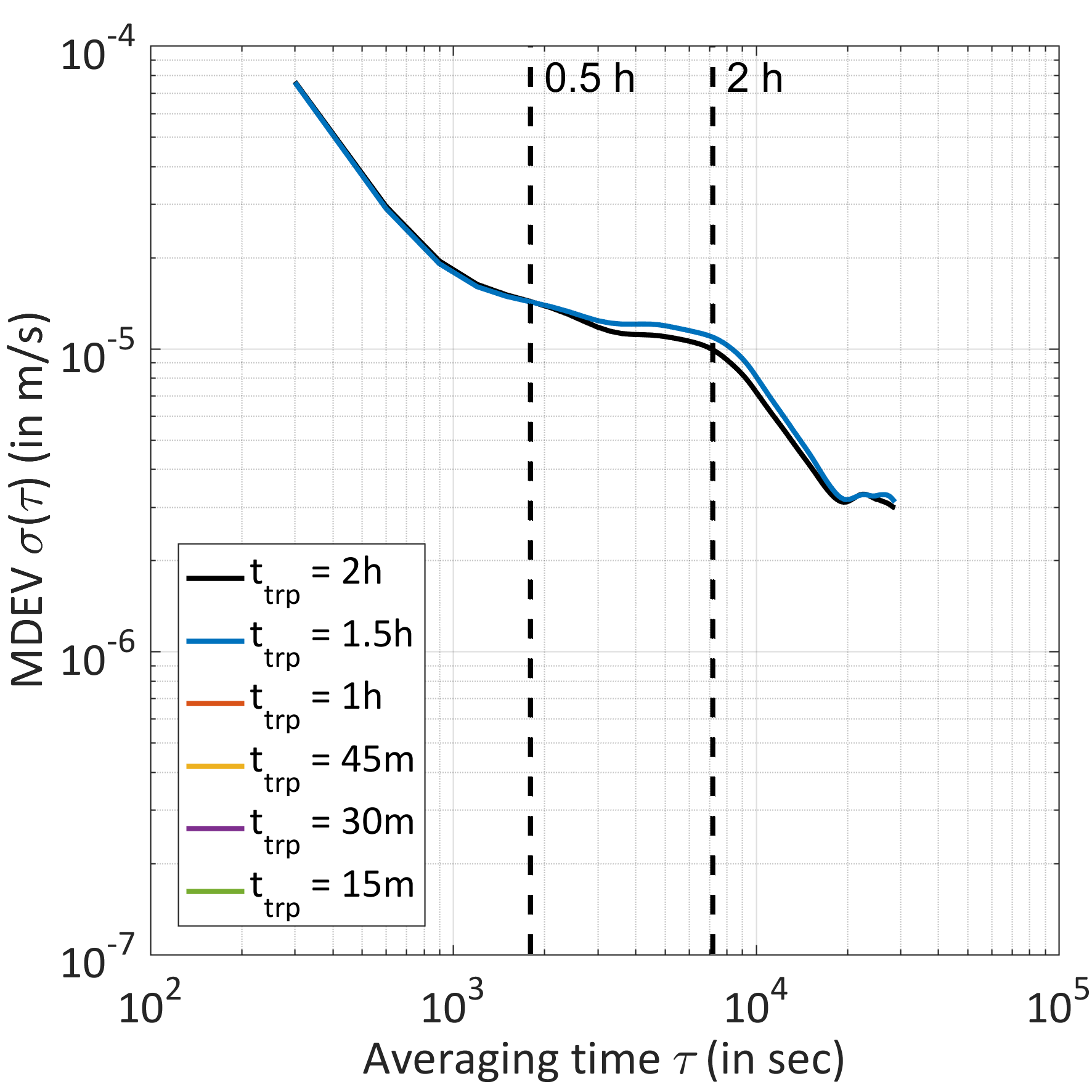 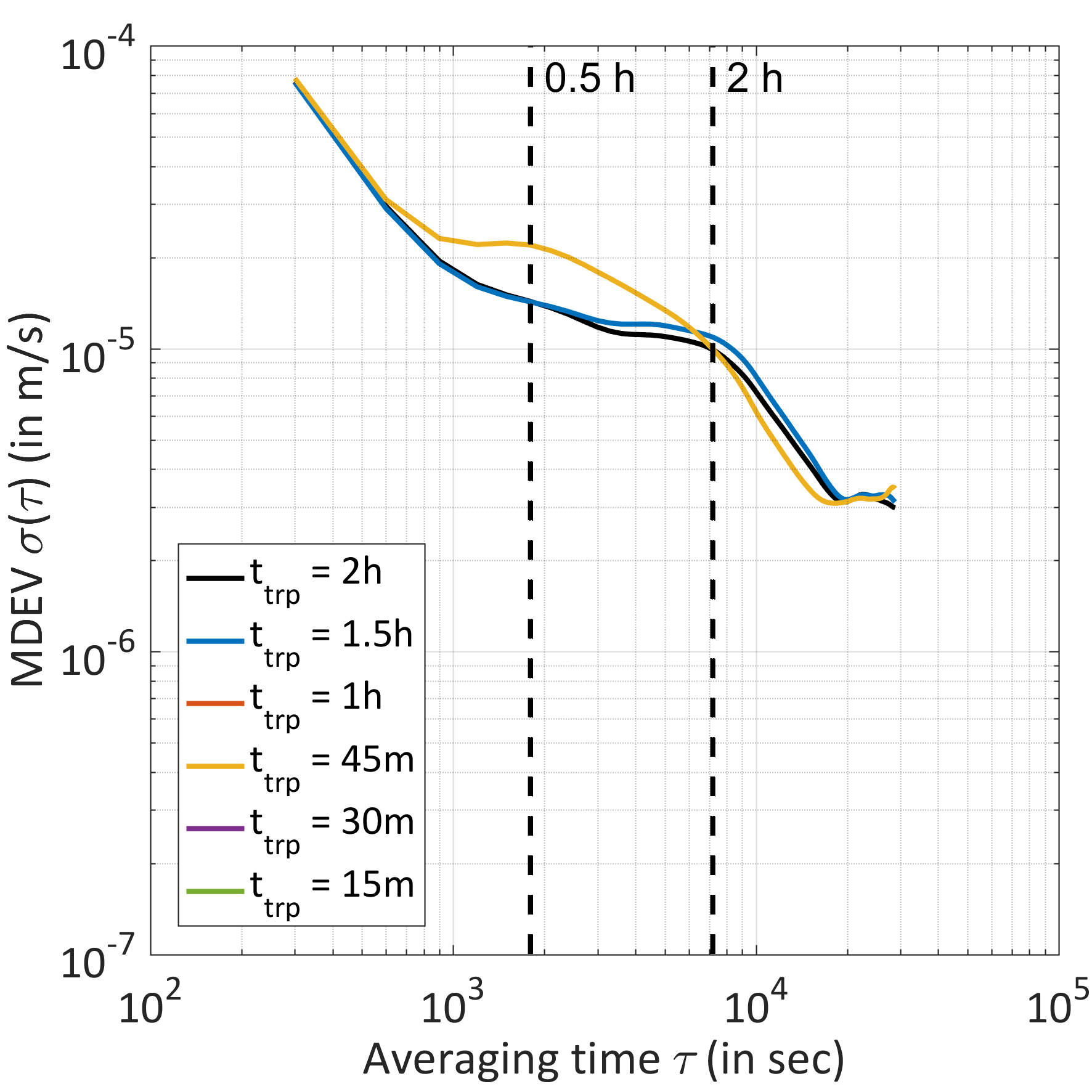 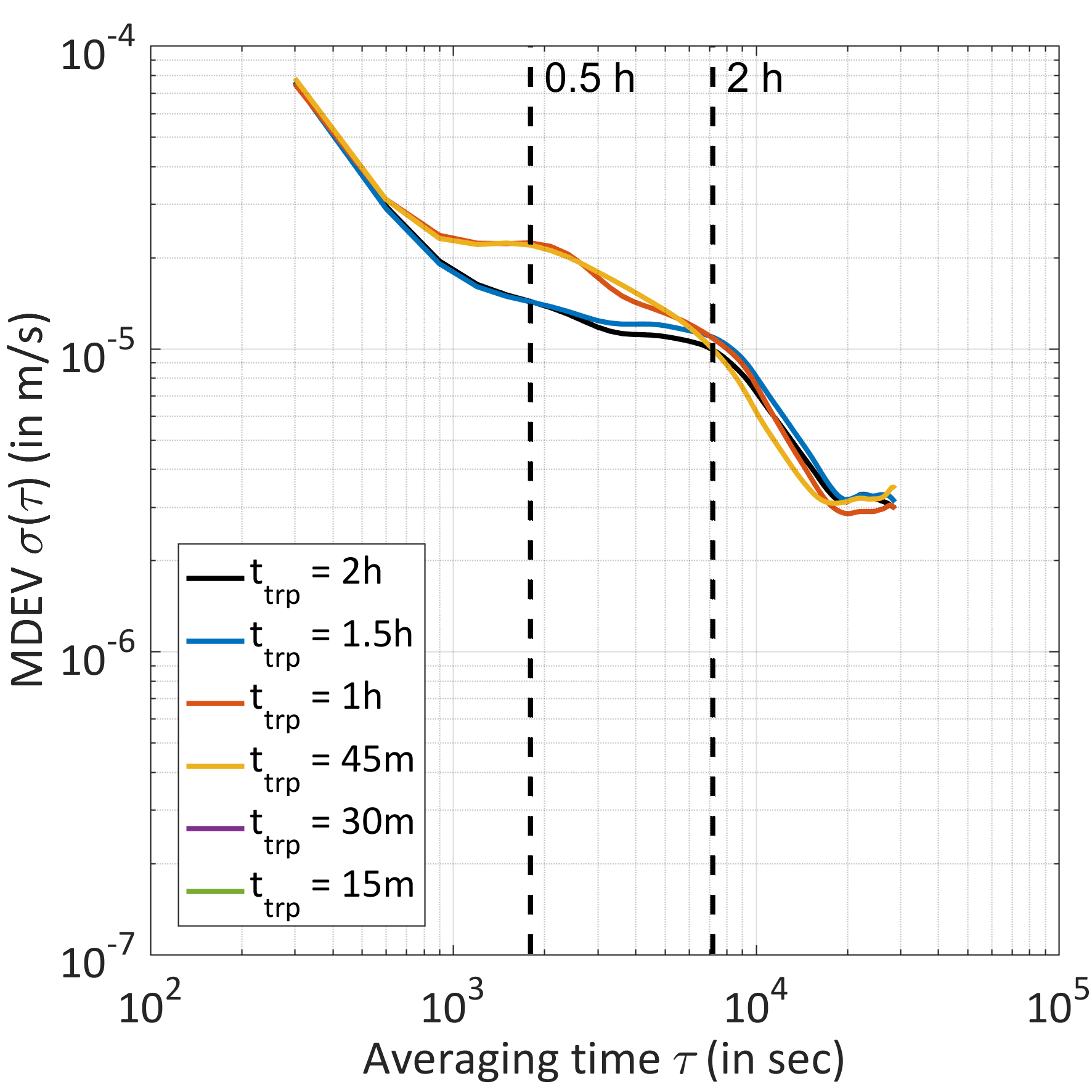 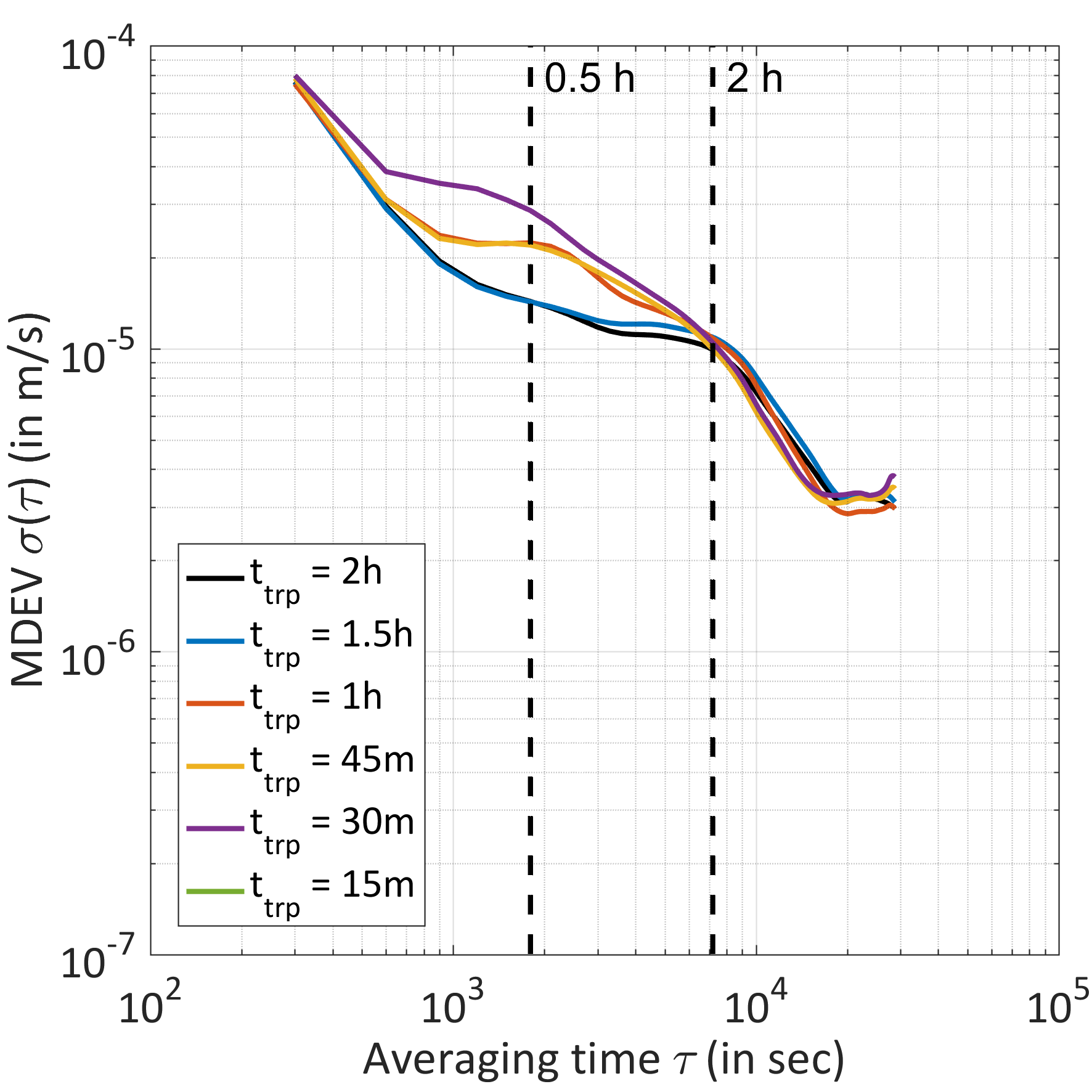 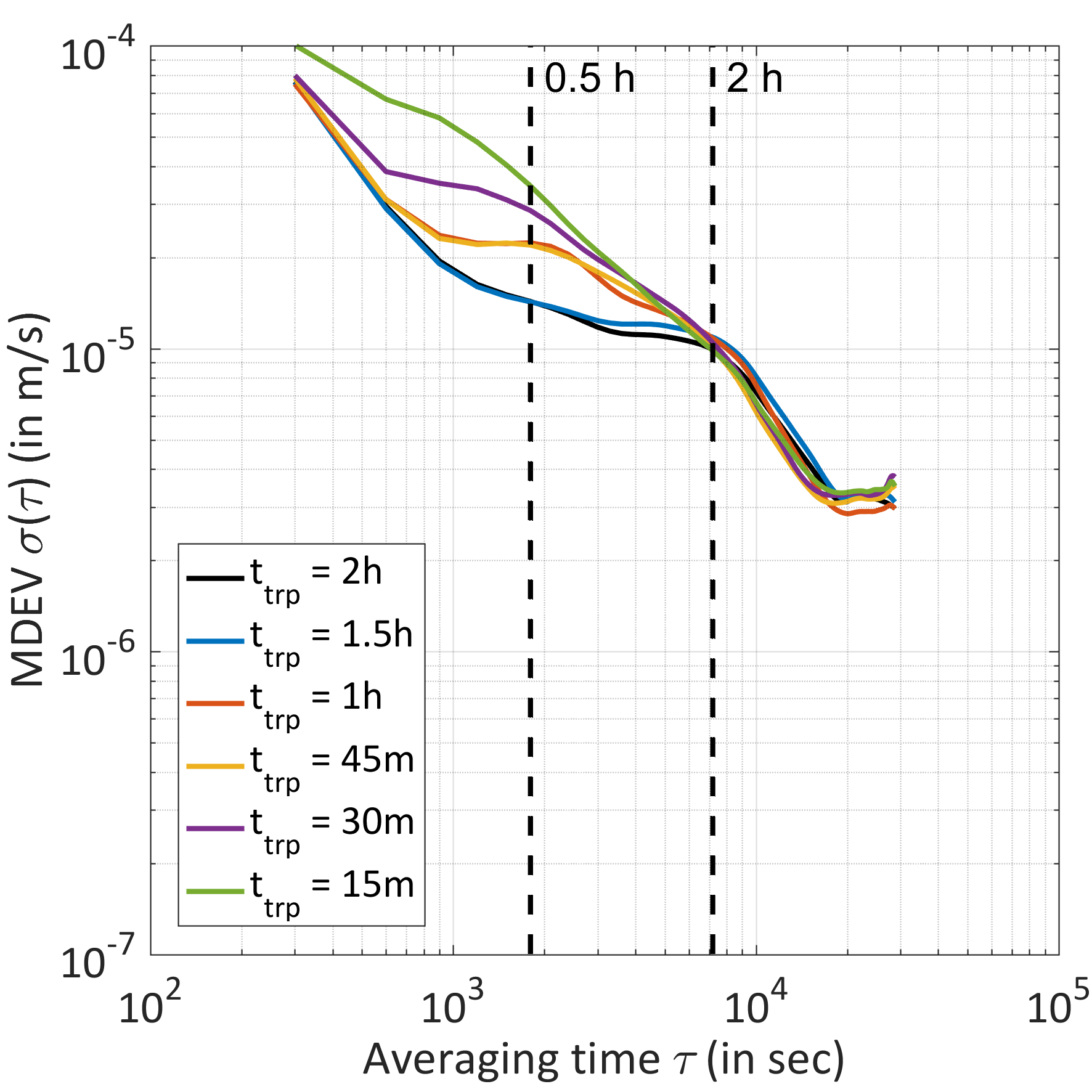 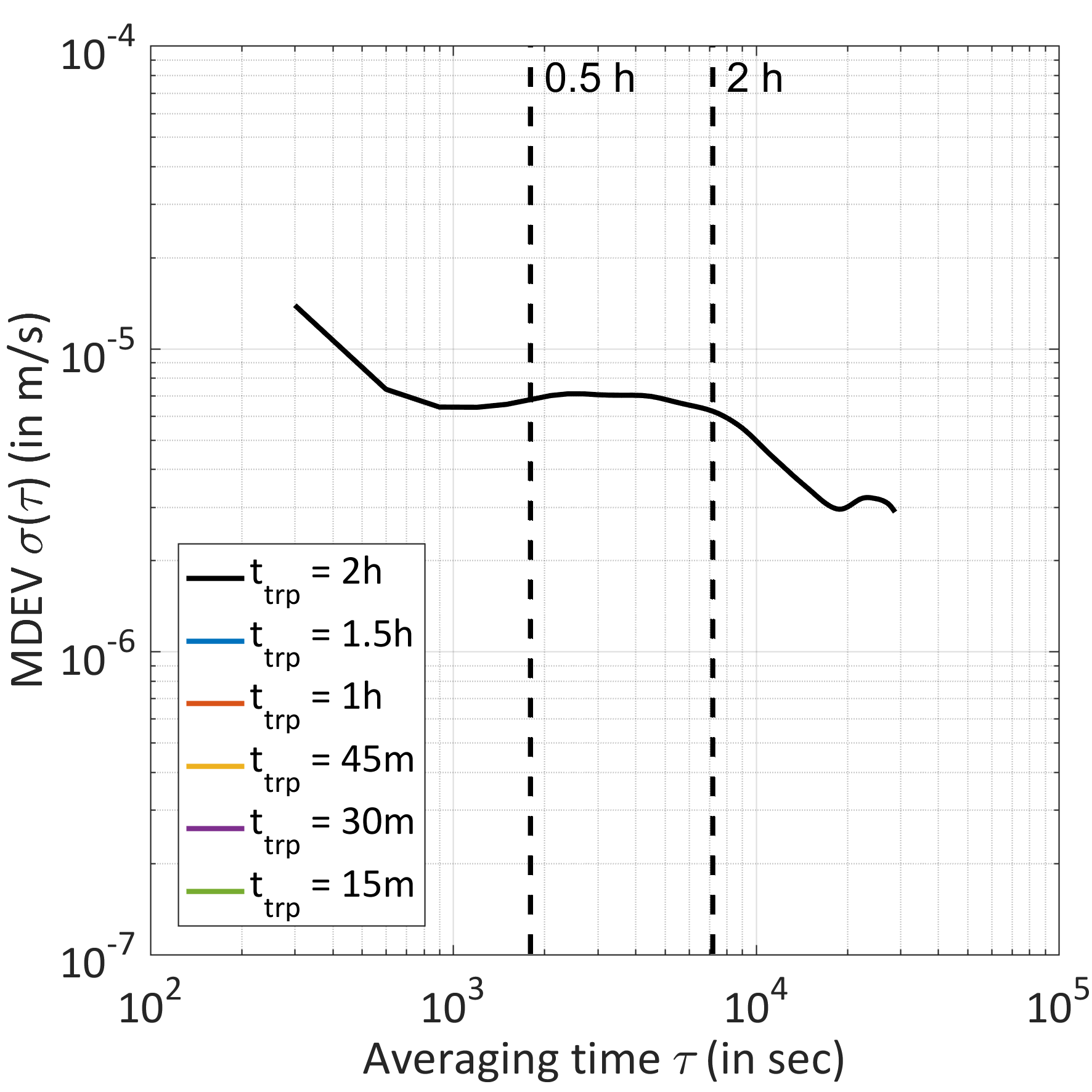 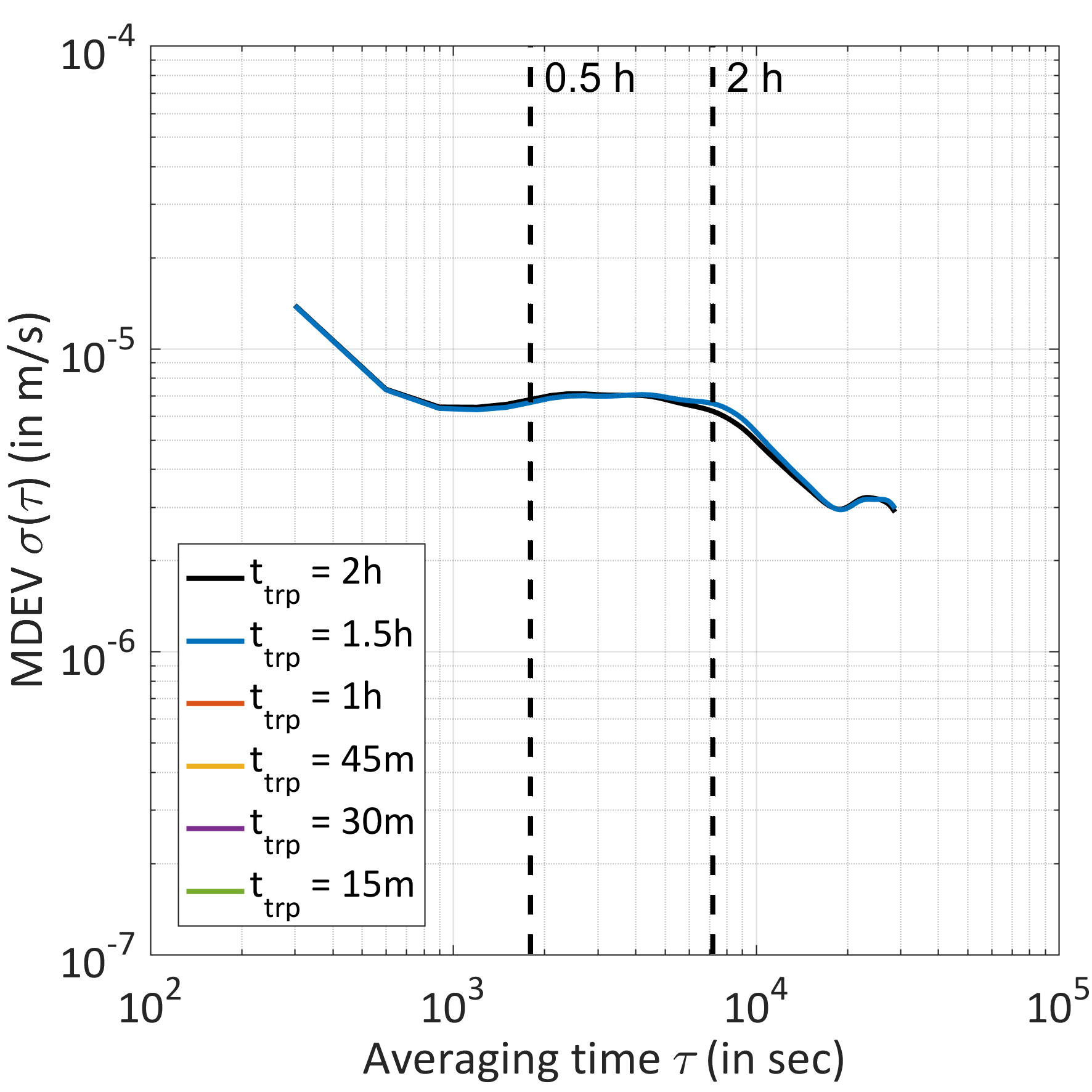 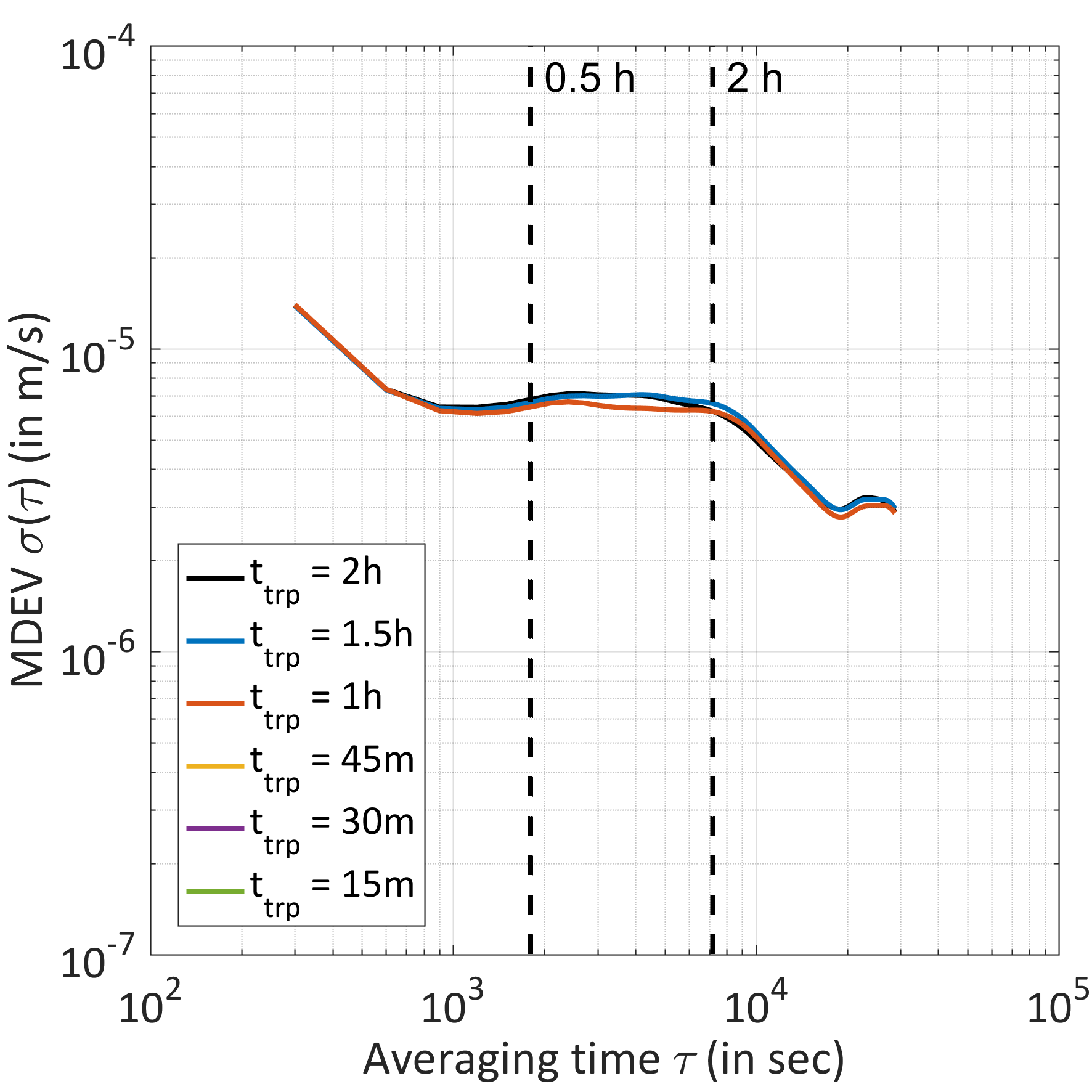 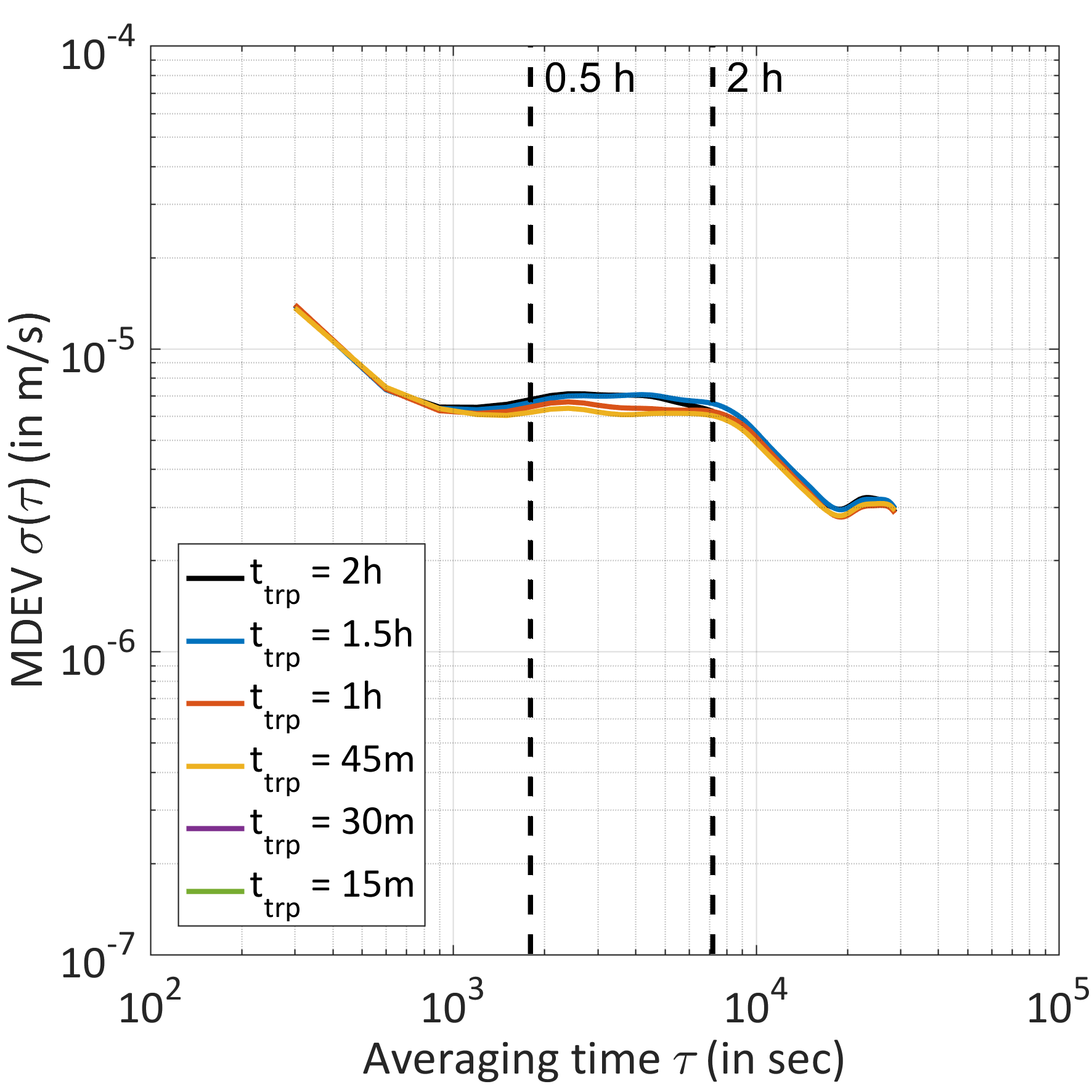 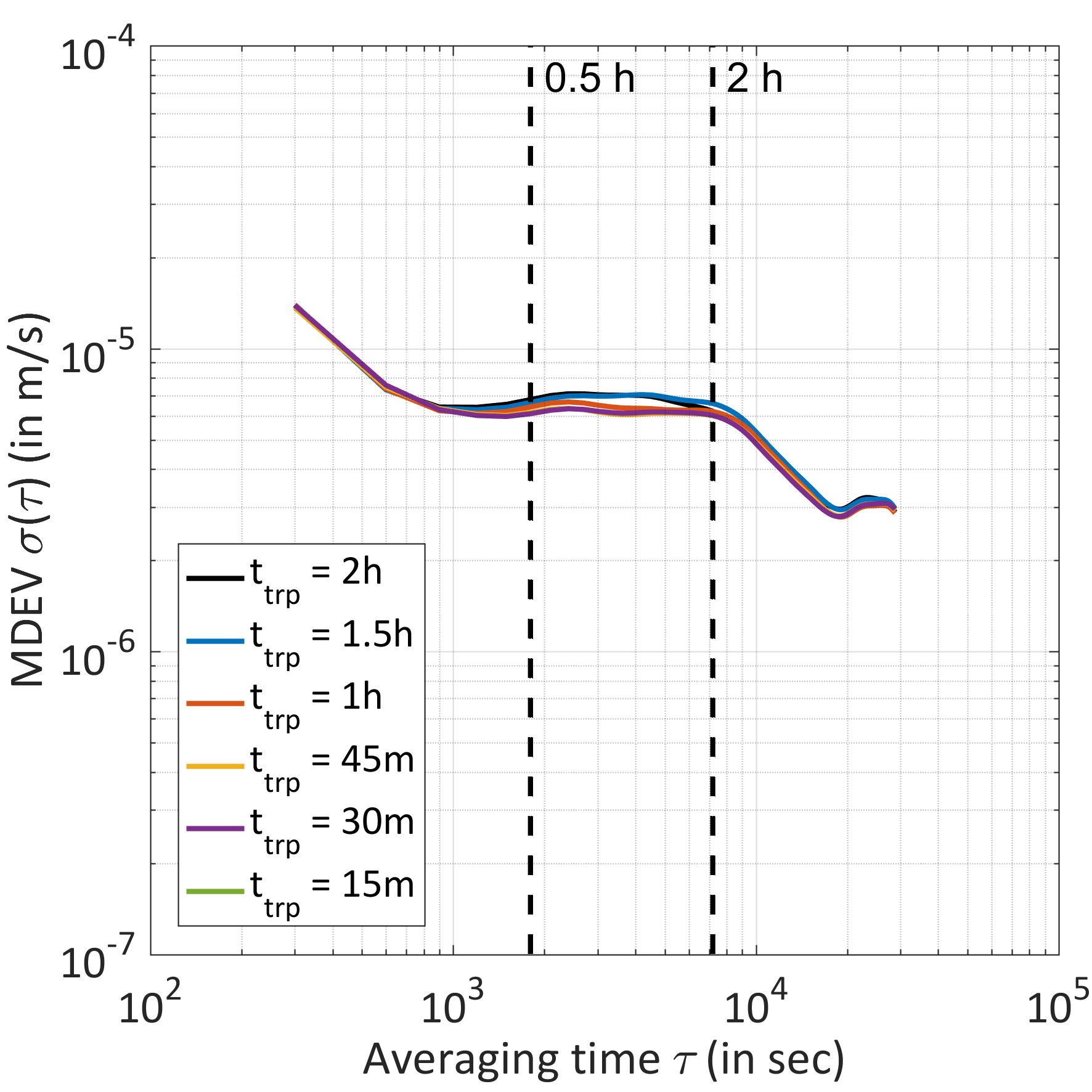 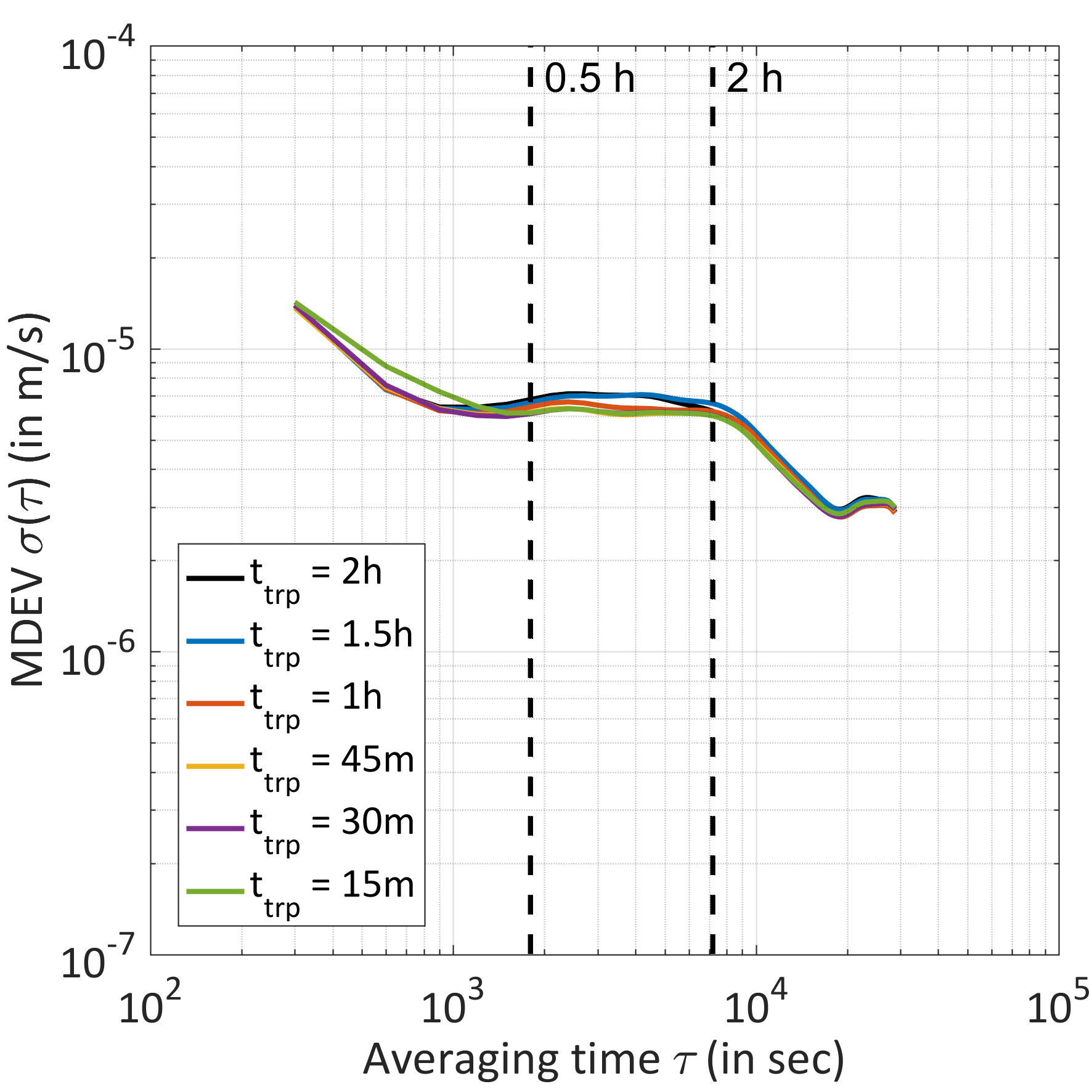 CEBR
CEBR
No clock model
Clock model with 1 mm constraint
M. Rothacher
05.07.2017
8
Kinematic station height: varying the ZPD resolution
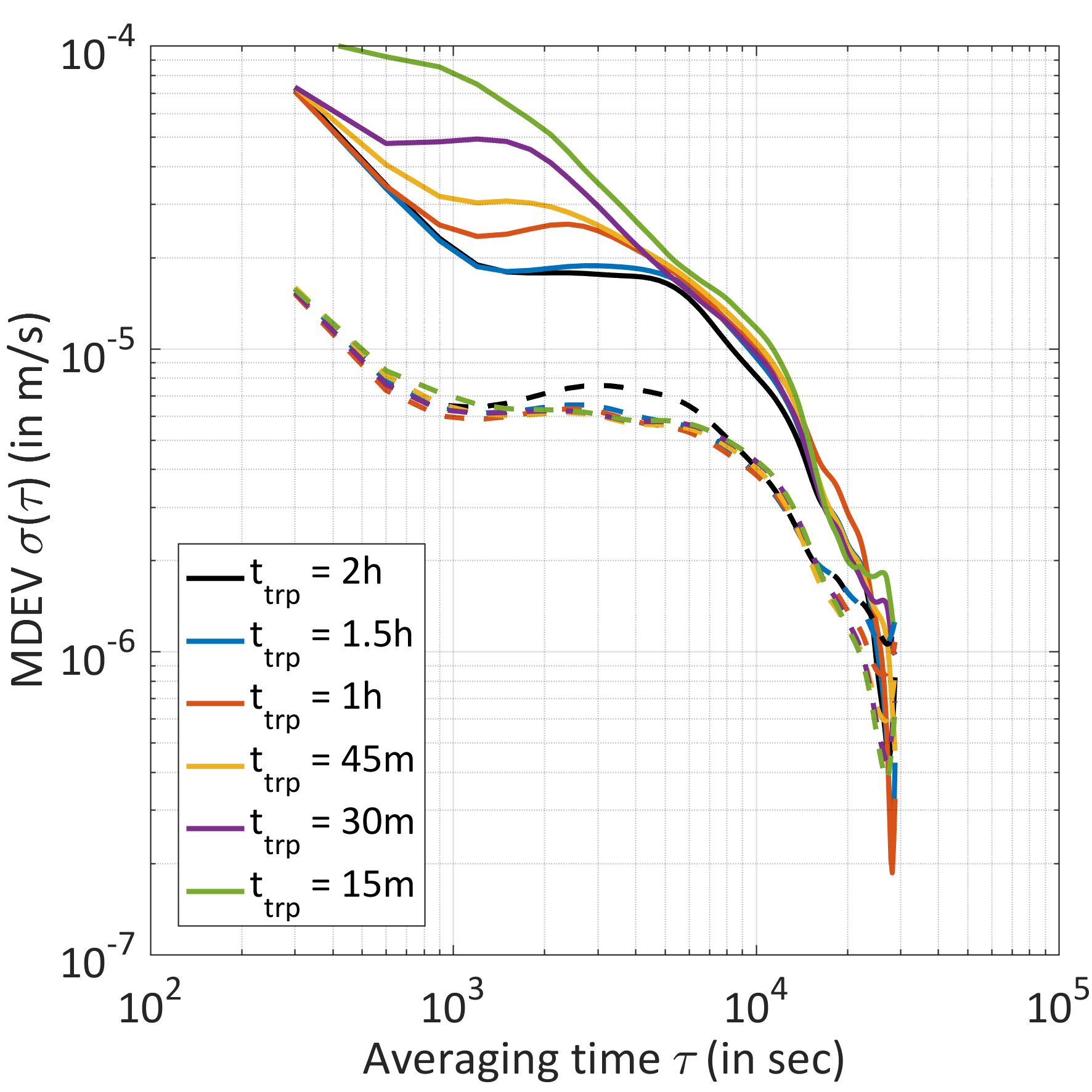 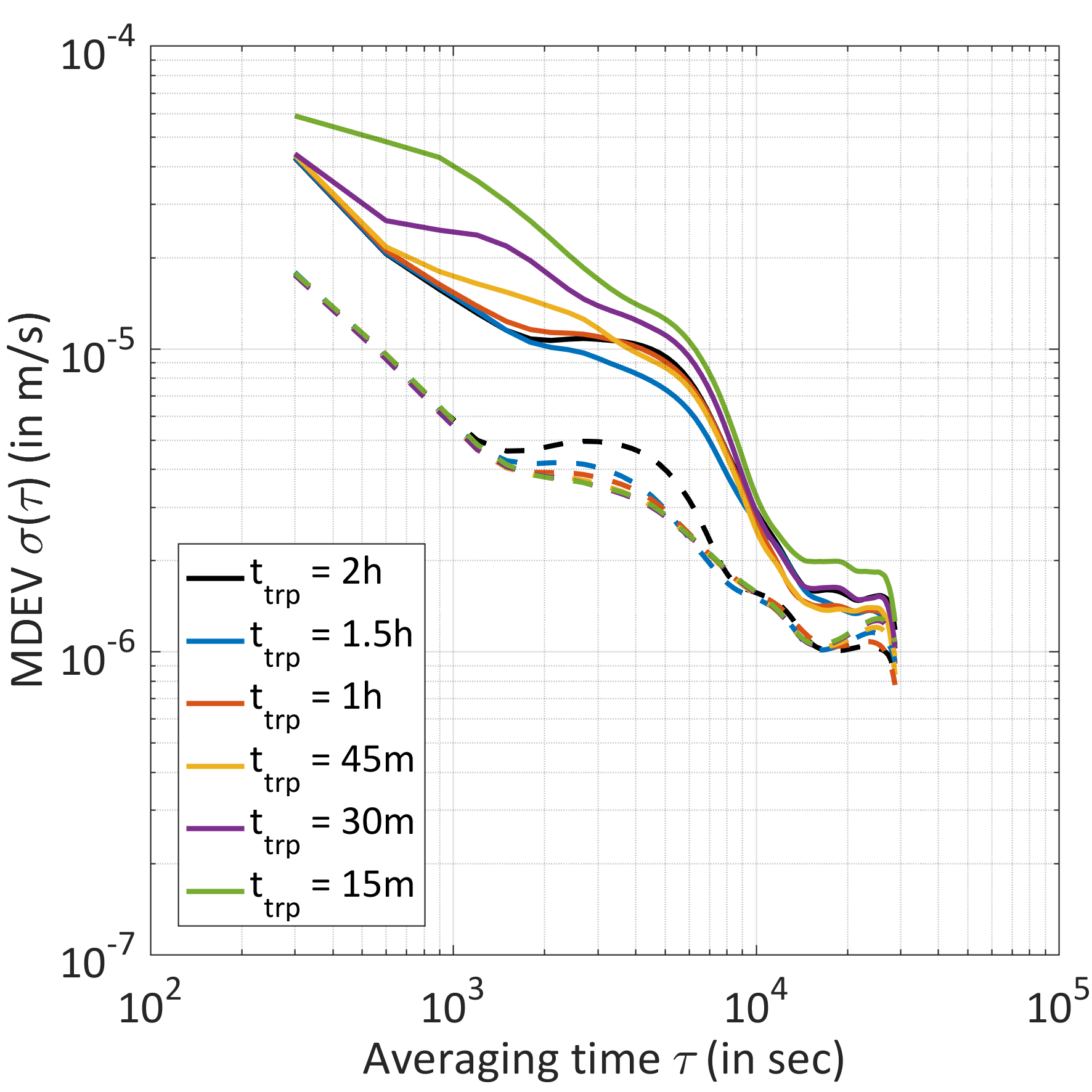 PTBB
PTBB
Aug 2015                     without (solid) and with (dashed) clock model                    Nov 2015
M. Rothacher
05.07.2017
9
Kinematic station height: varying the ZPD resolution
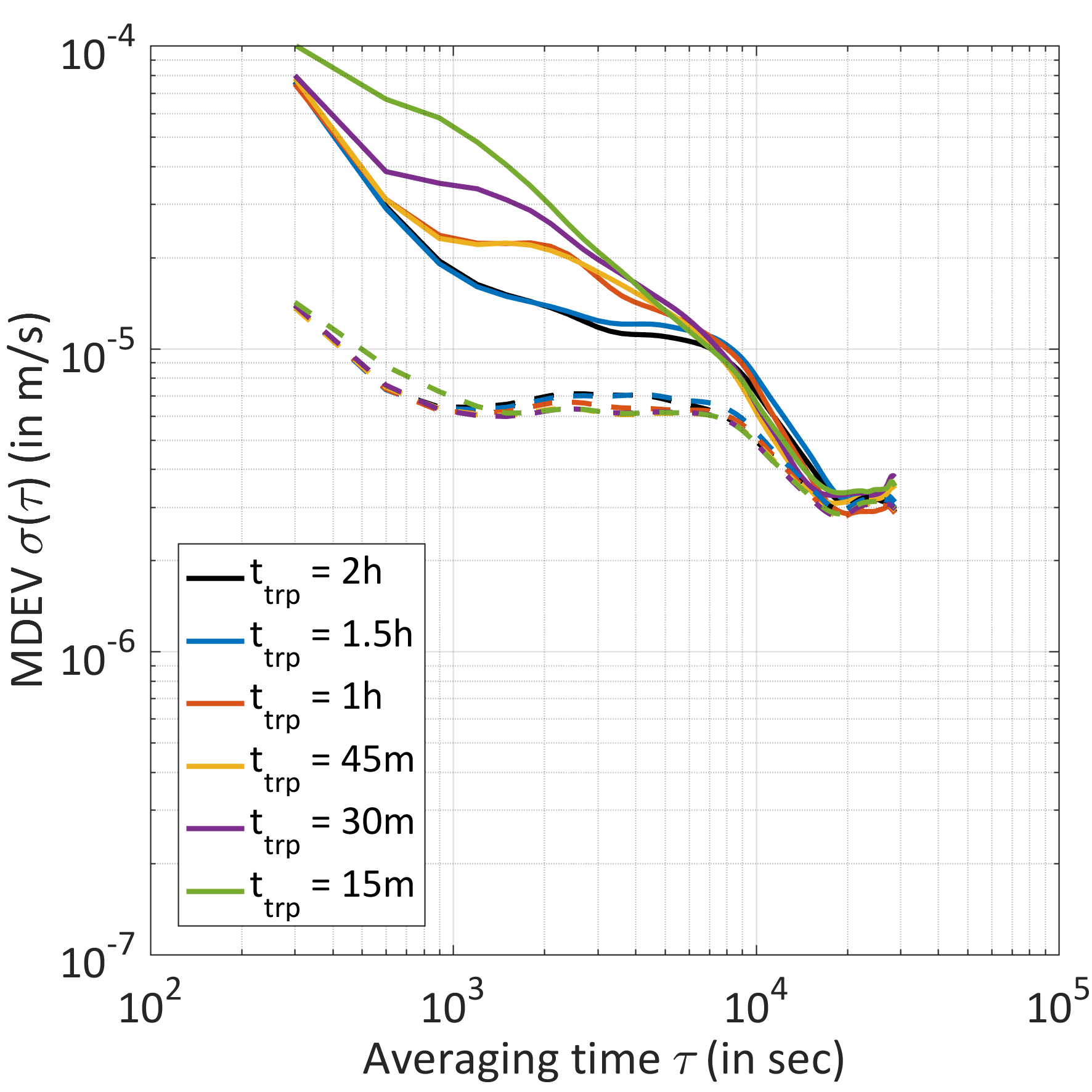 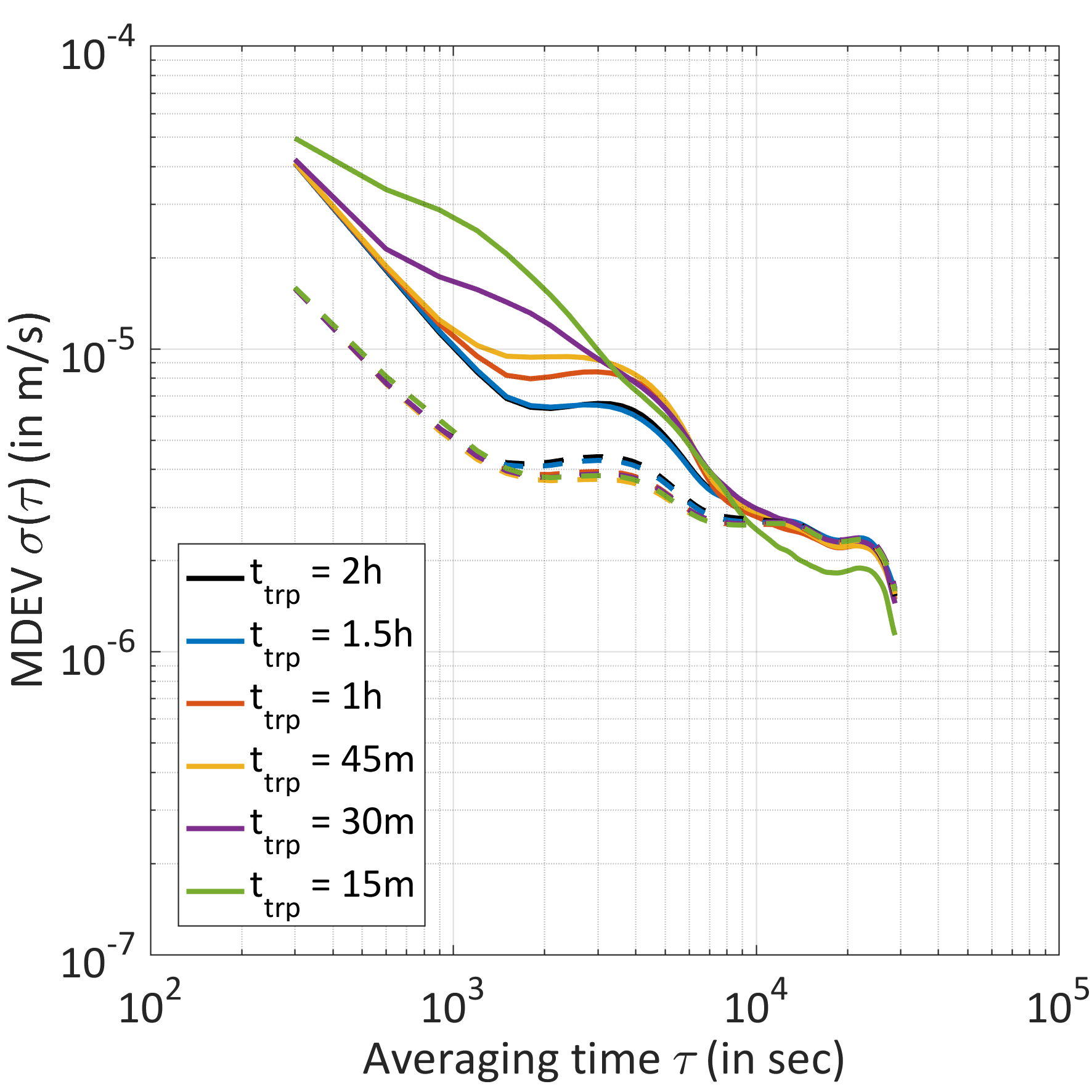 CEBR
CEBR
Aug 2015                     without (solid) and with (dashed) clock model                    Nov 2015
M. Rothacher
05.07.2017
10
ZPD comparison with meteo data
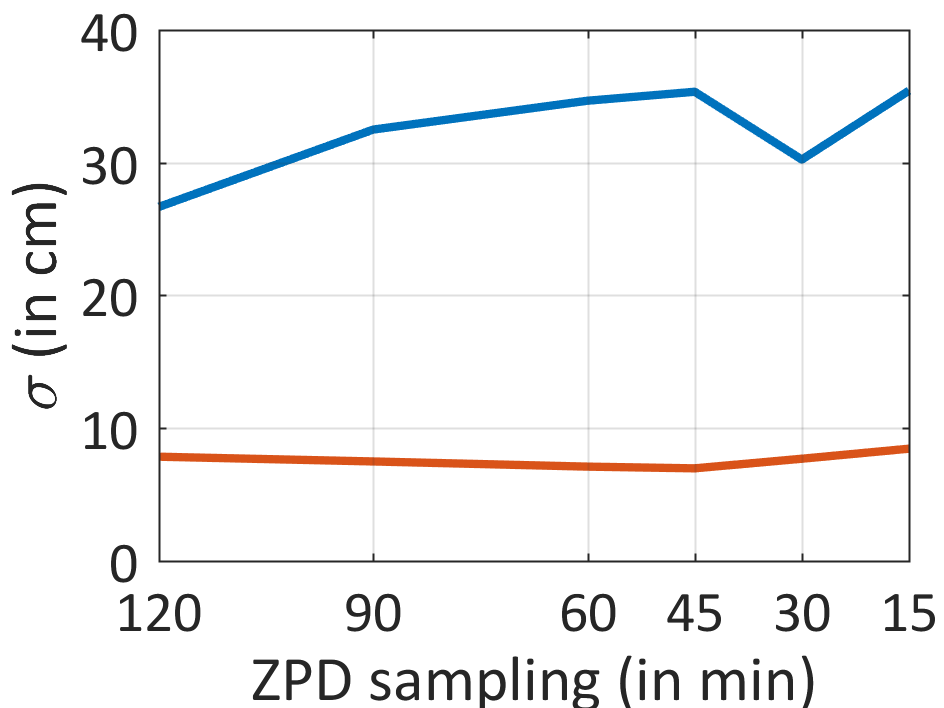 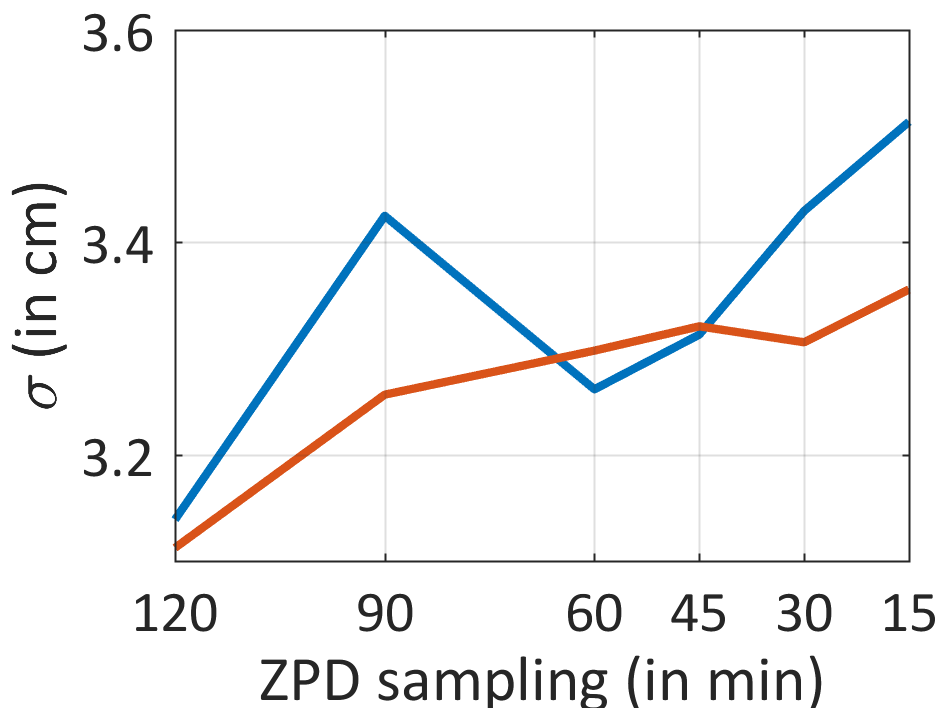 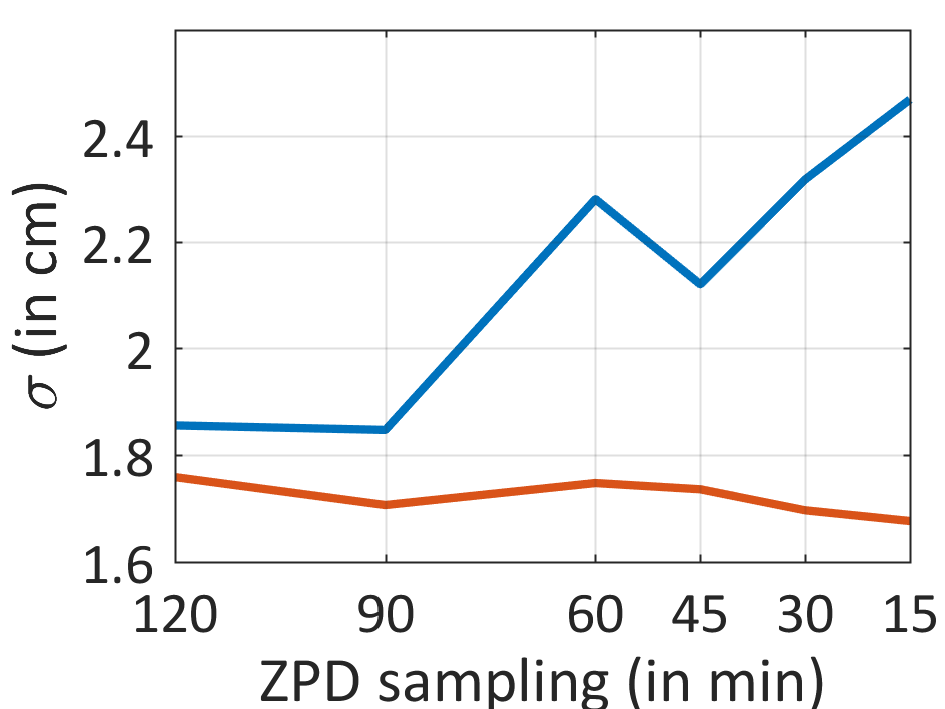 STDs of the differen-ces ZPD(GPS) – ZPD (meteo)
ZPD(meteo) are free from correlations with the heights and the clocks

	Significant improve-ment in the ZPD stability, especially for high sampling rates
HERS
HRAO
CEBR
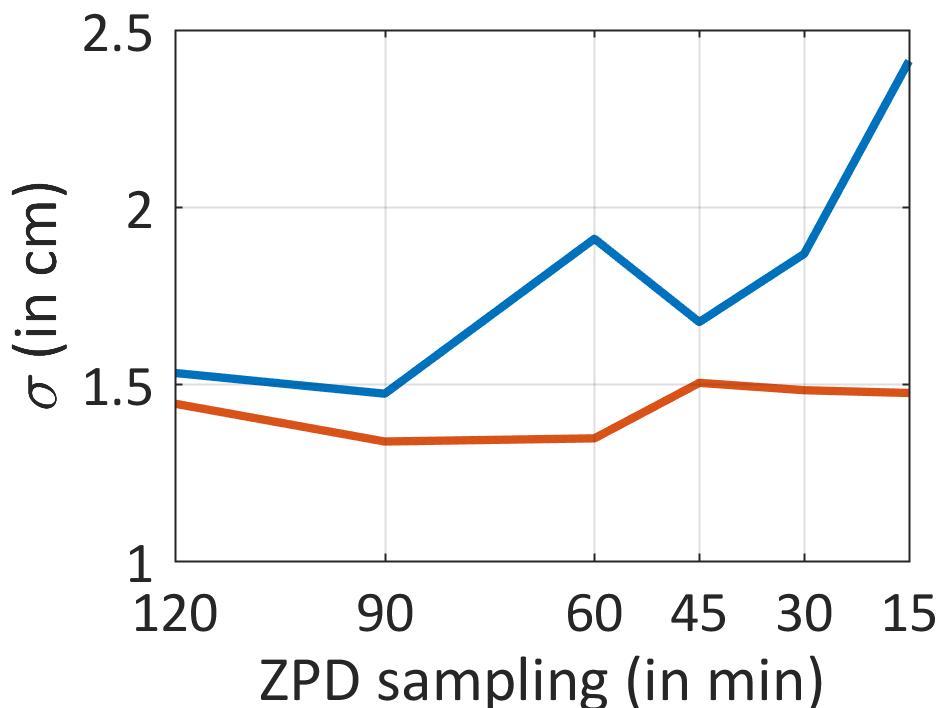 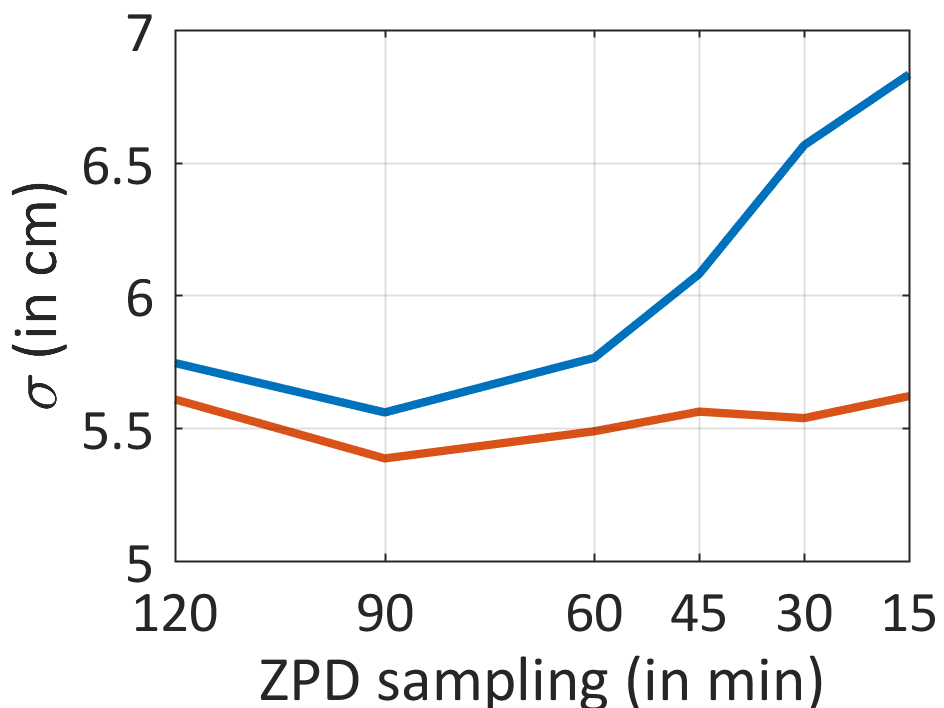 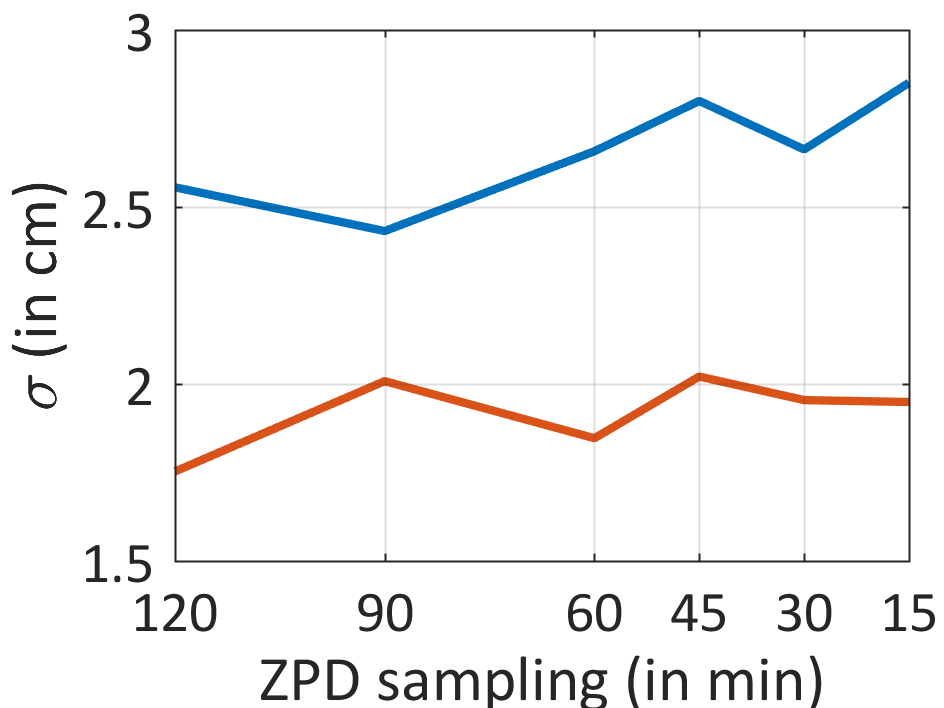 PTBB
ZECK
MGUE
Without clock modeling
With clock modeling
August 9, 2015
MTR, ETHZ
16.09.2016
11
ZPD comparison with WVR, station CEBR
Comparison of ZPD from GPS and ZPD computed from IWV data (15 min samp.)
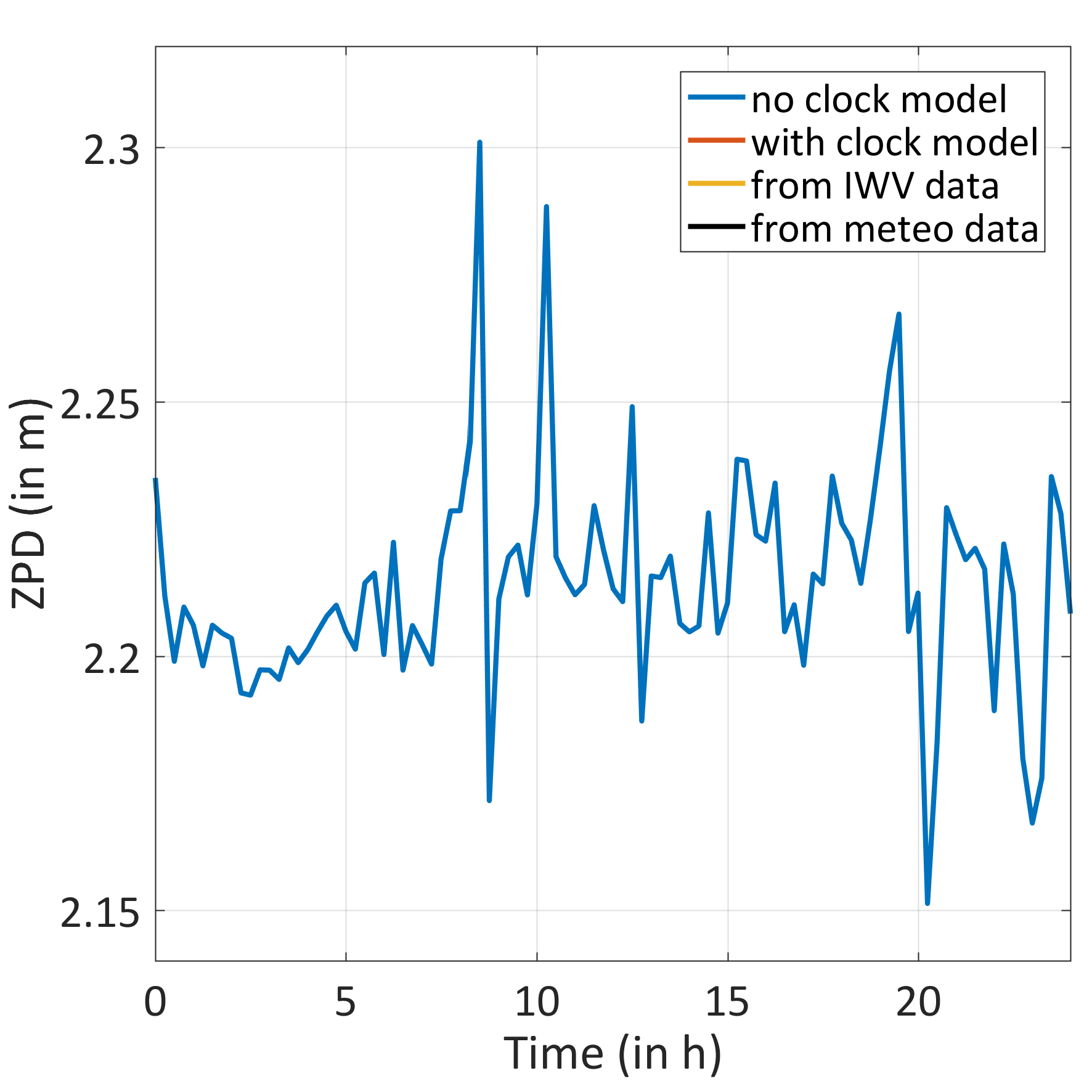 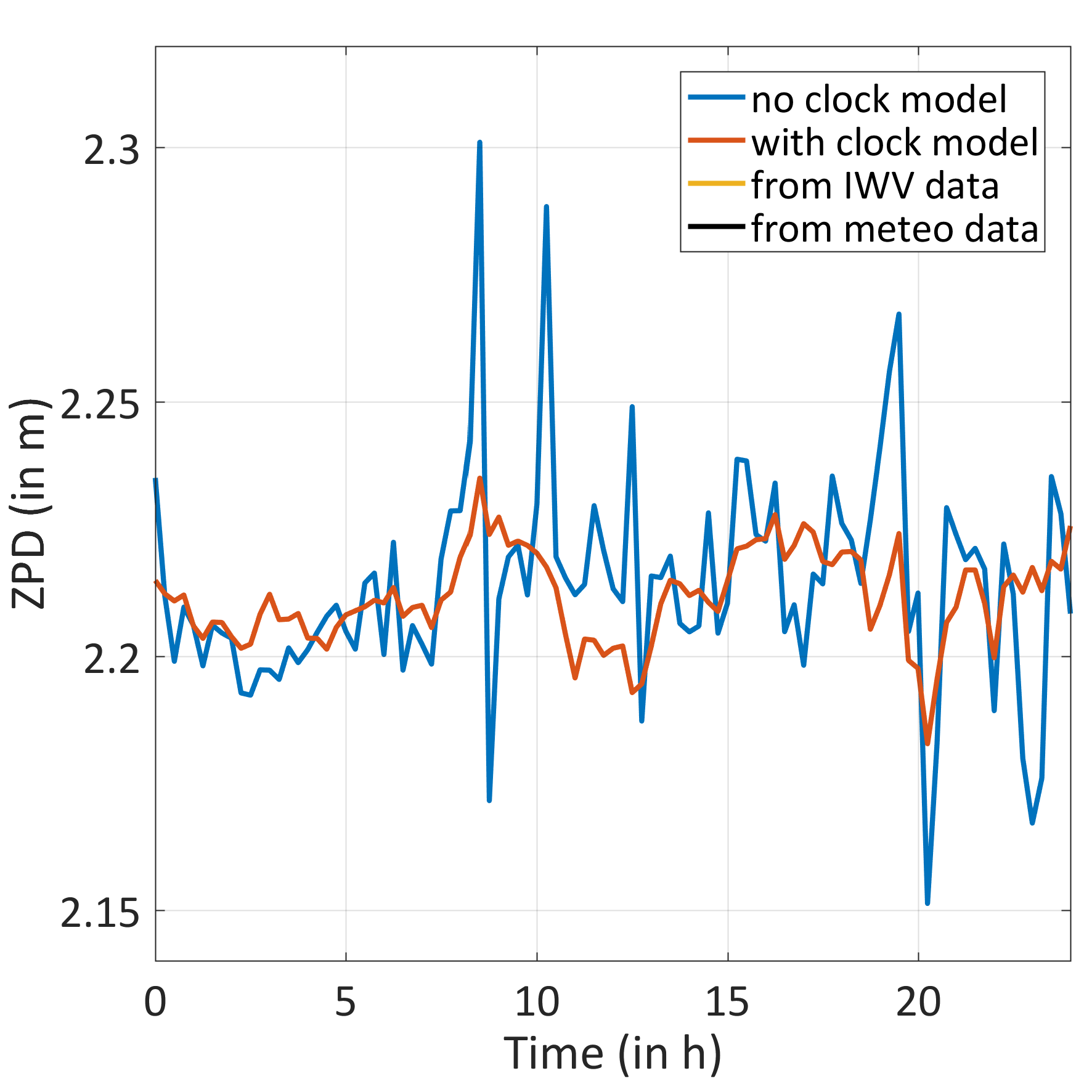 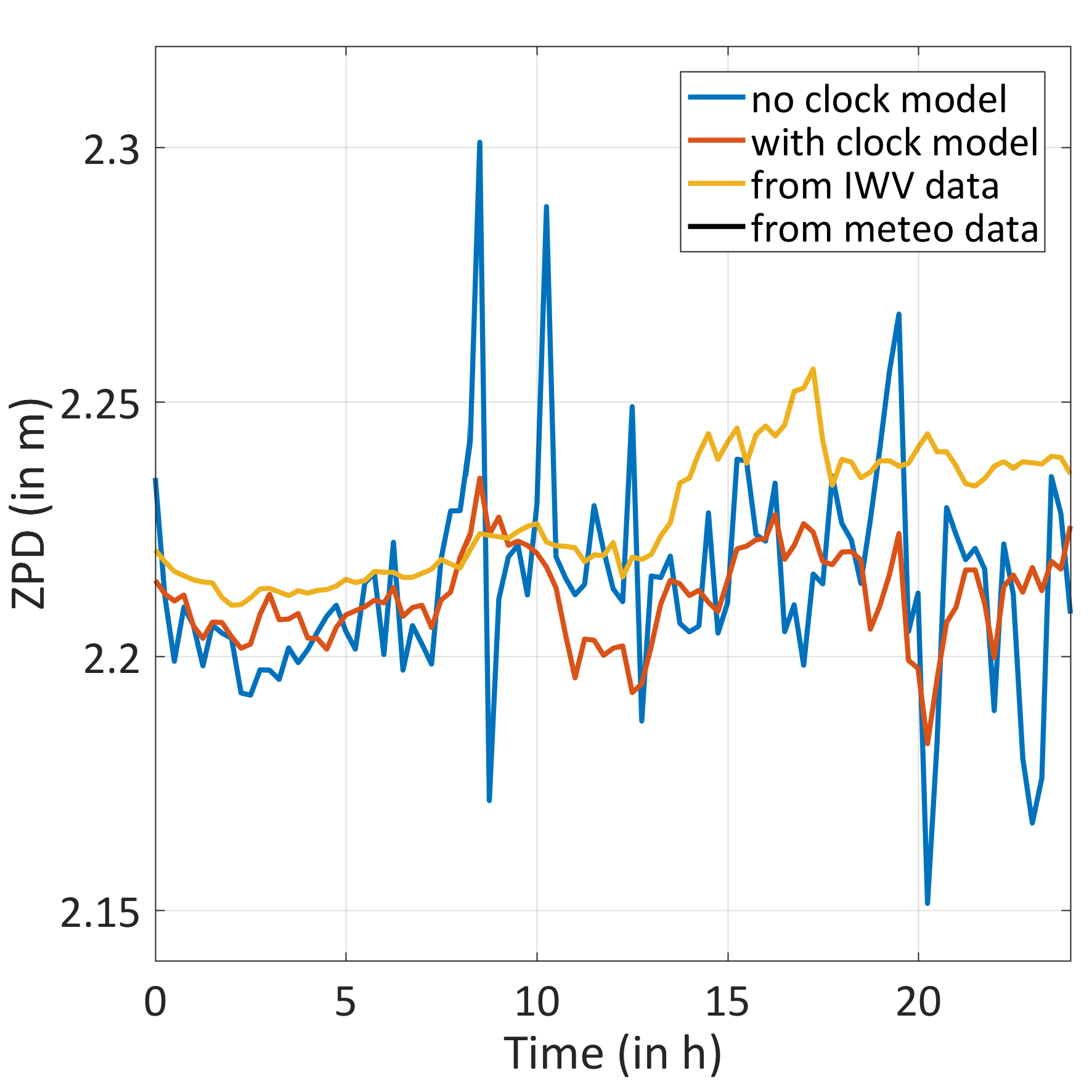 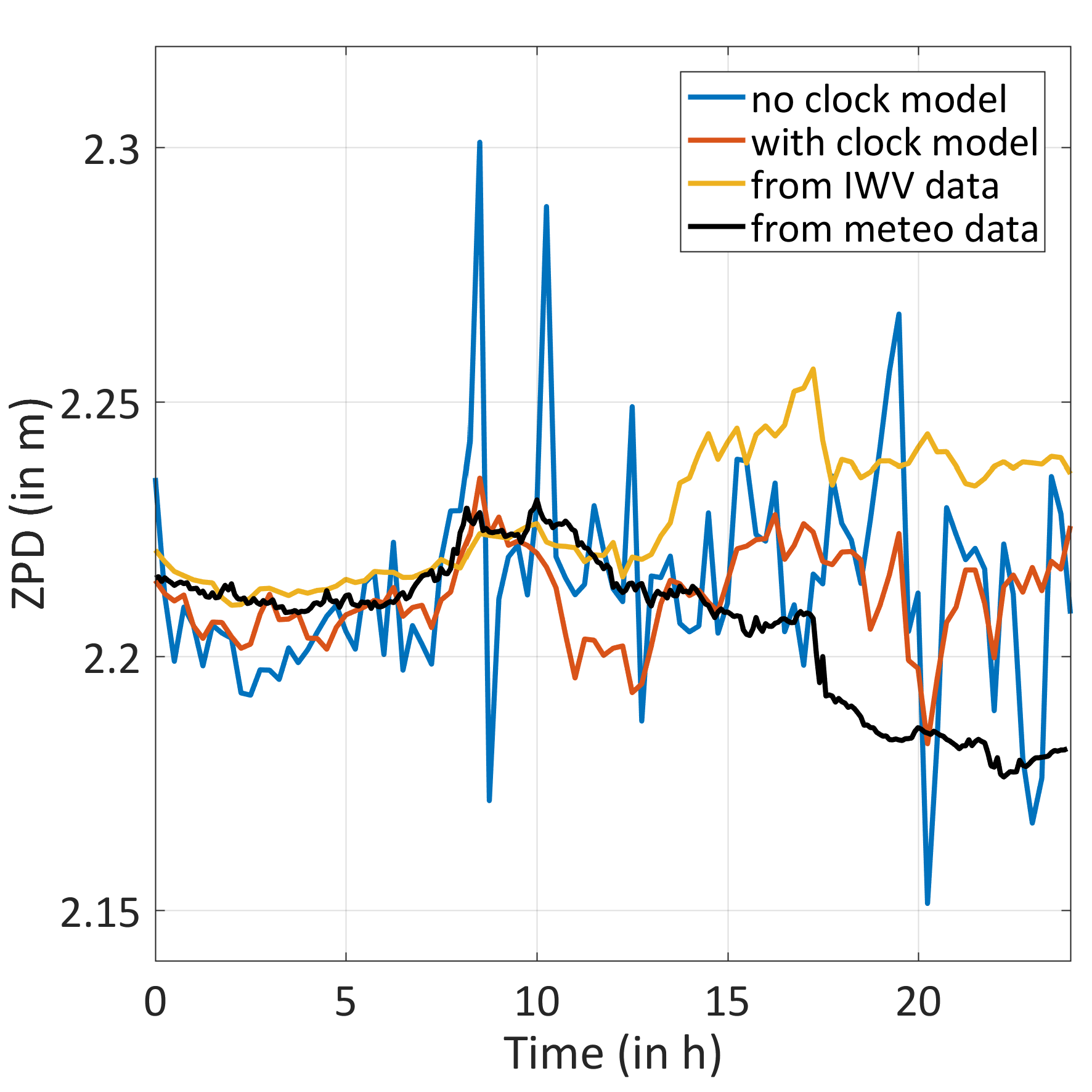 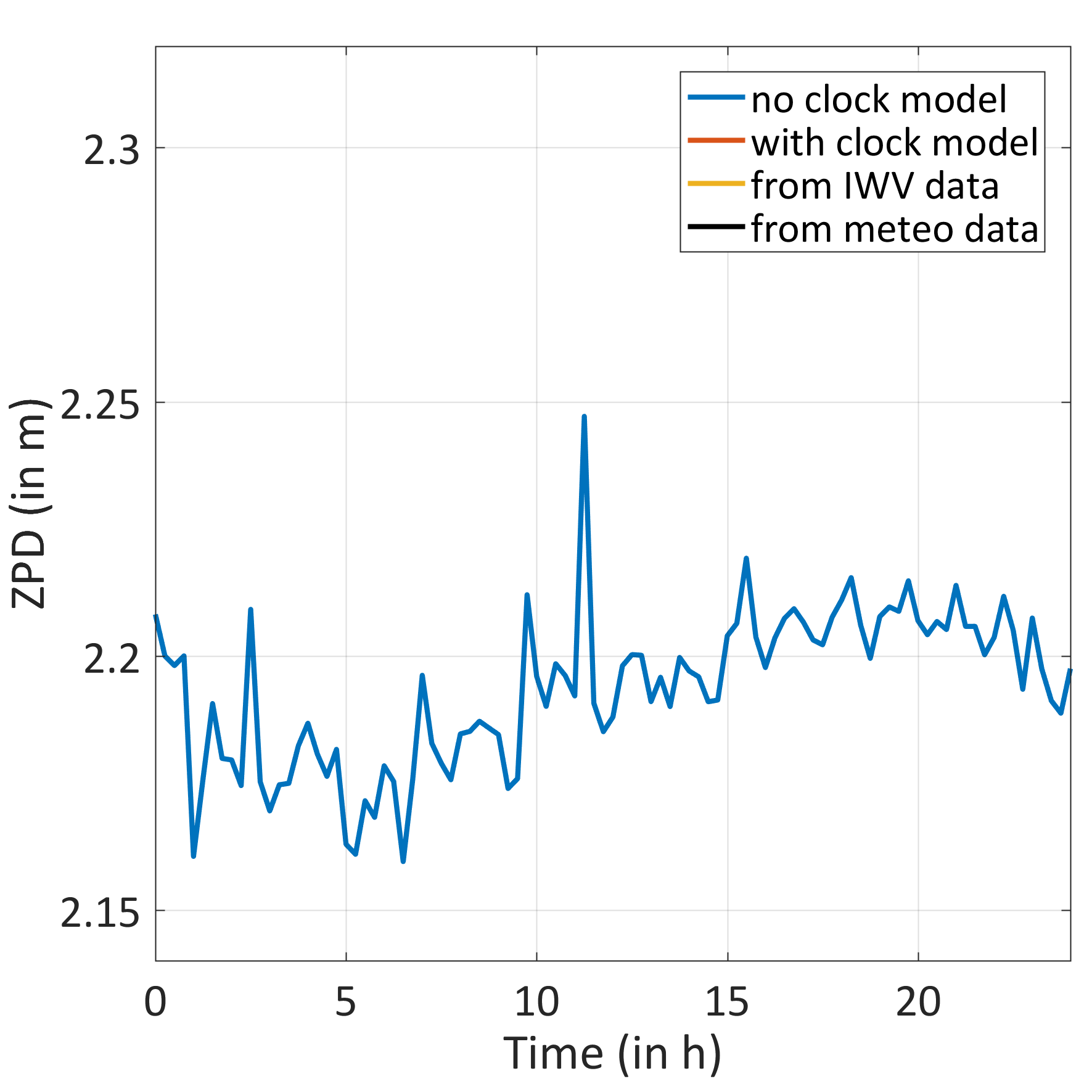 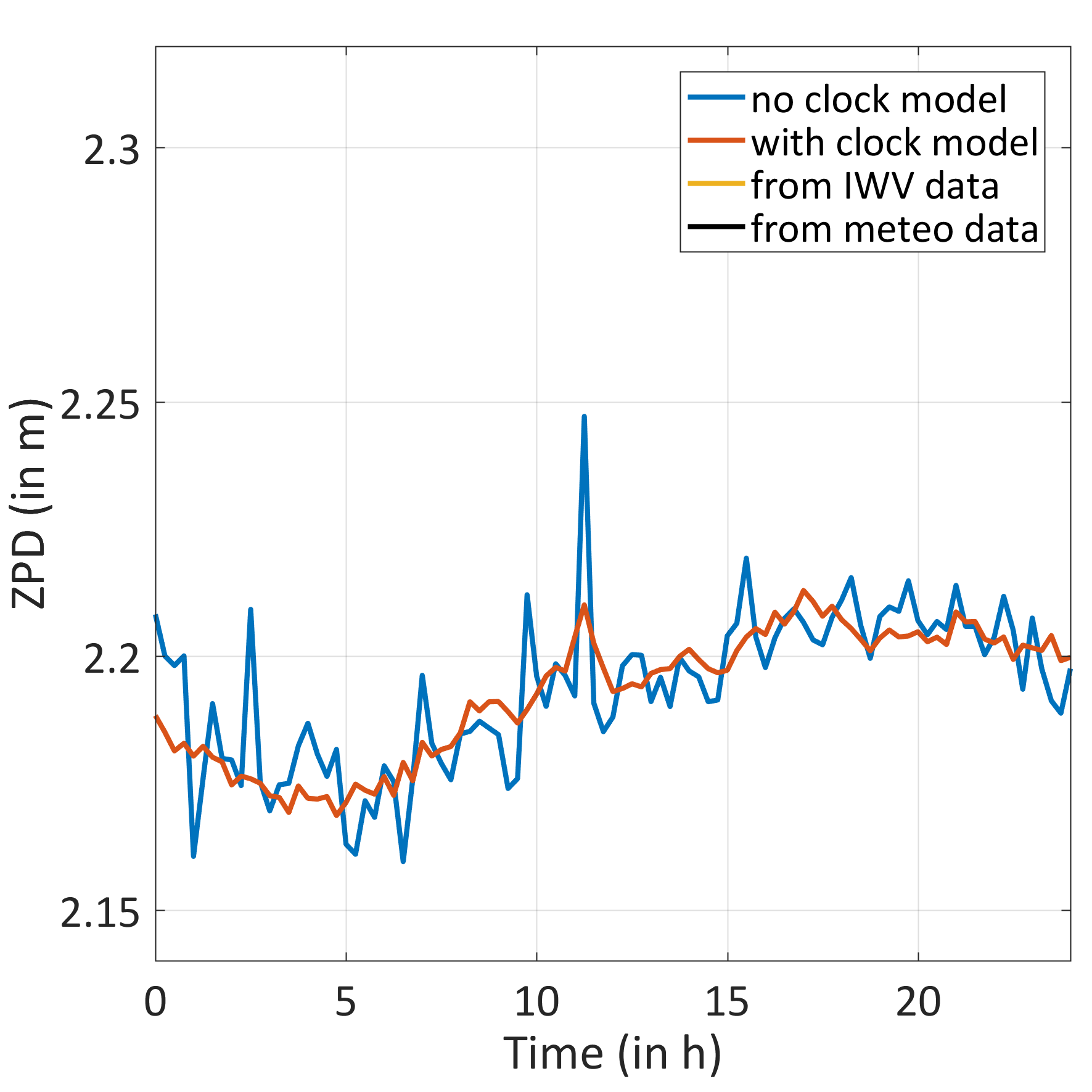 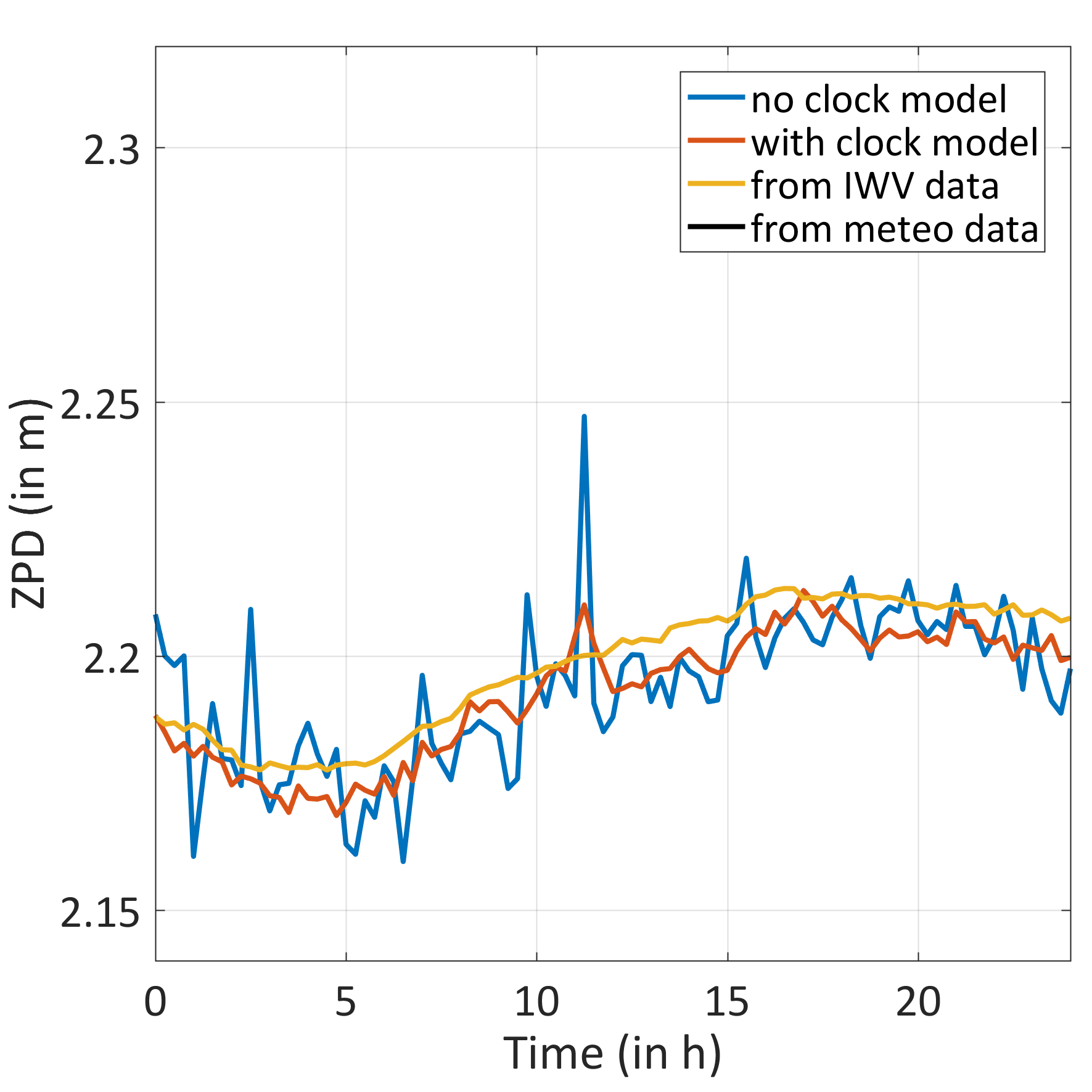 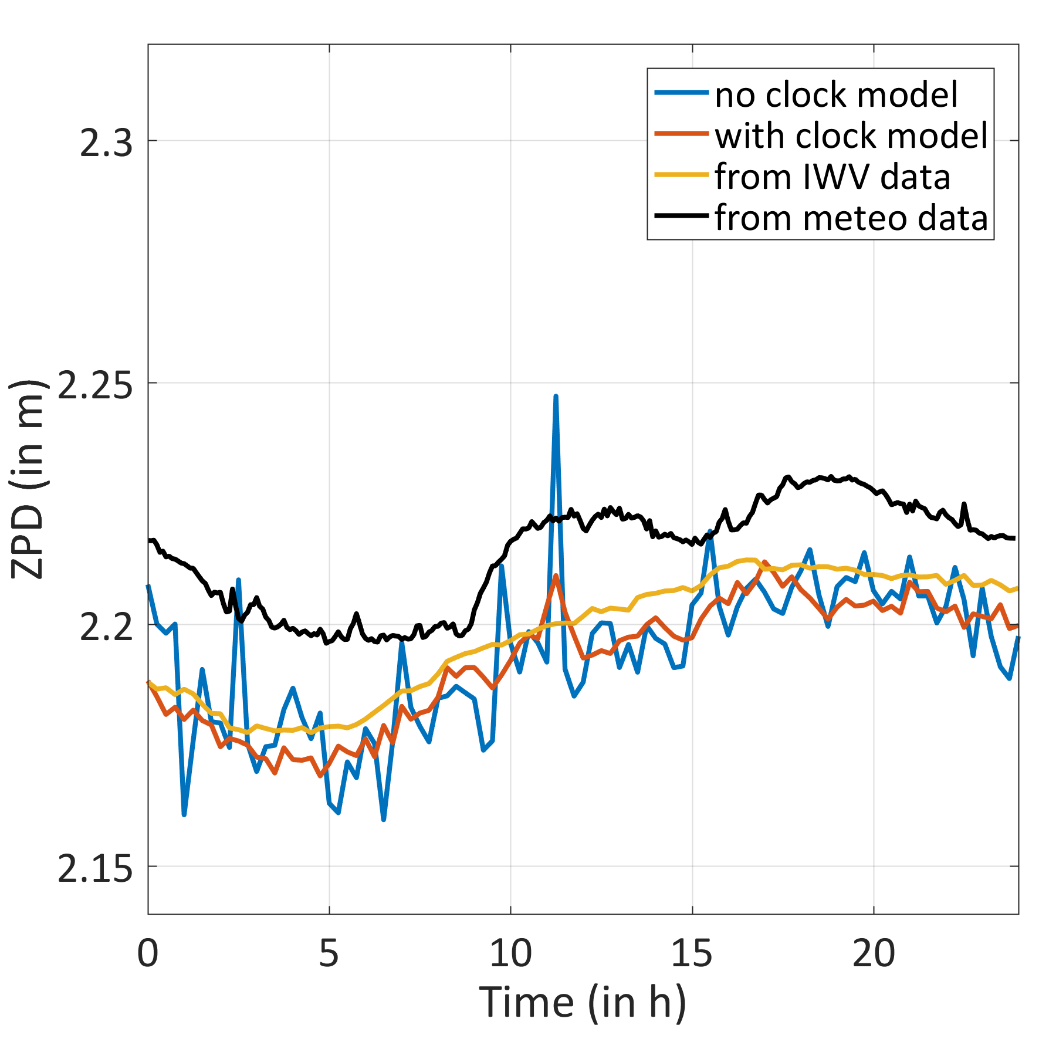 Aug 2015
Nov 2015
M. Rothacher
05.07.2017
12
ZPD comparison with WVR, station CEBR, 2 days
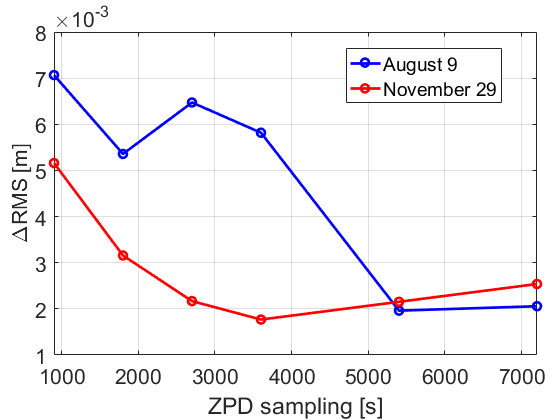 Accuracy: comparison of ZPD from GPS with/without clock model
Reduction of the ZPD RMS when applying the clock modeling
Higher reduction at high sampling rate for the ZPD estimates

	Significant improvement of ZPD with clock modeling
[mm]
15 min
2 hours
M. Rothacher
05.07.2017
13
ZWD comparison with WVR, station ONSA, 5 days
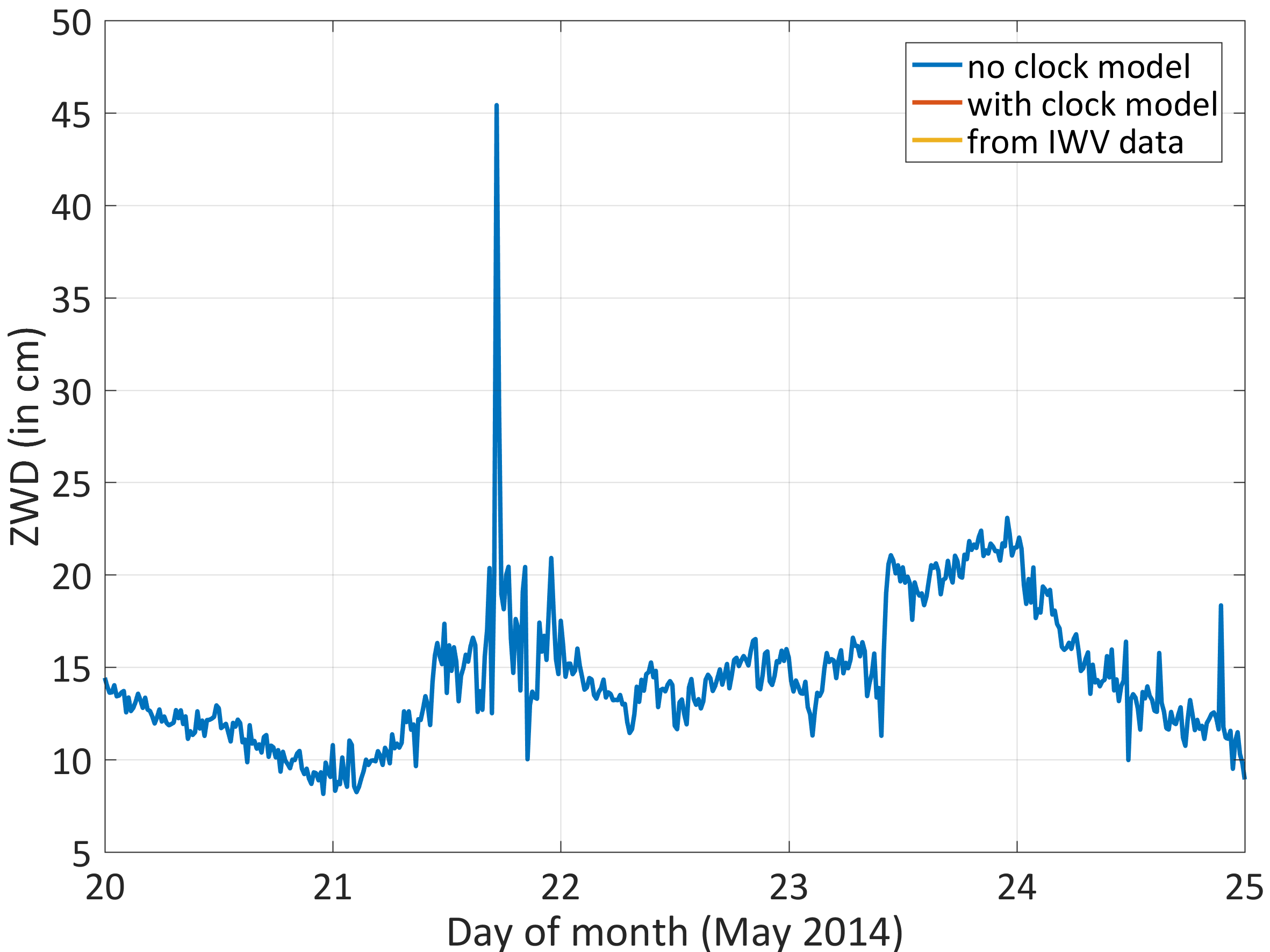 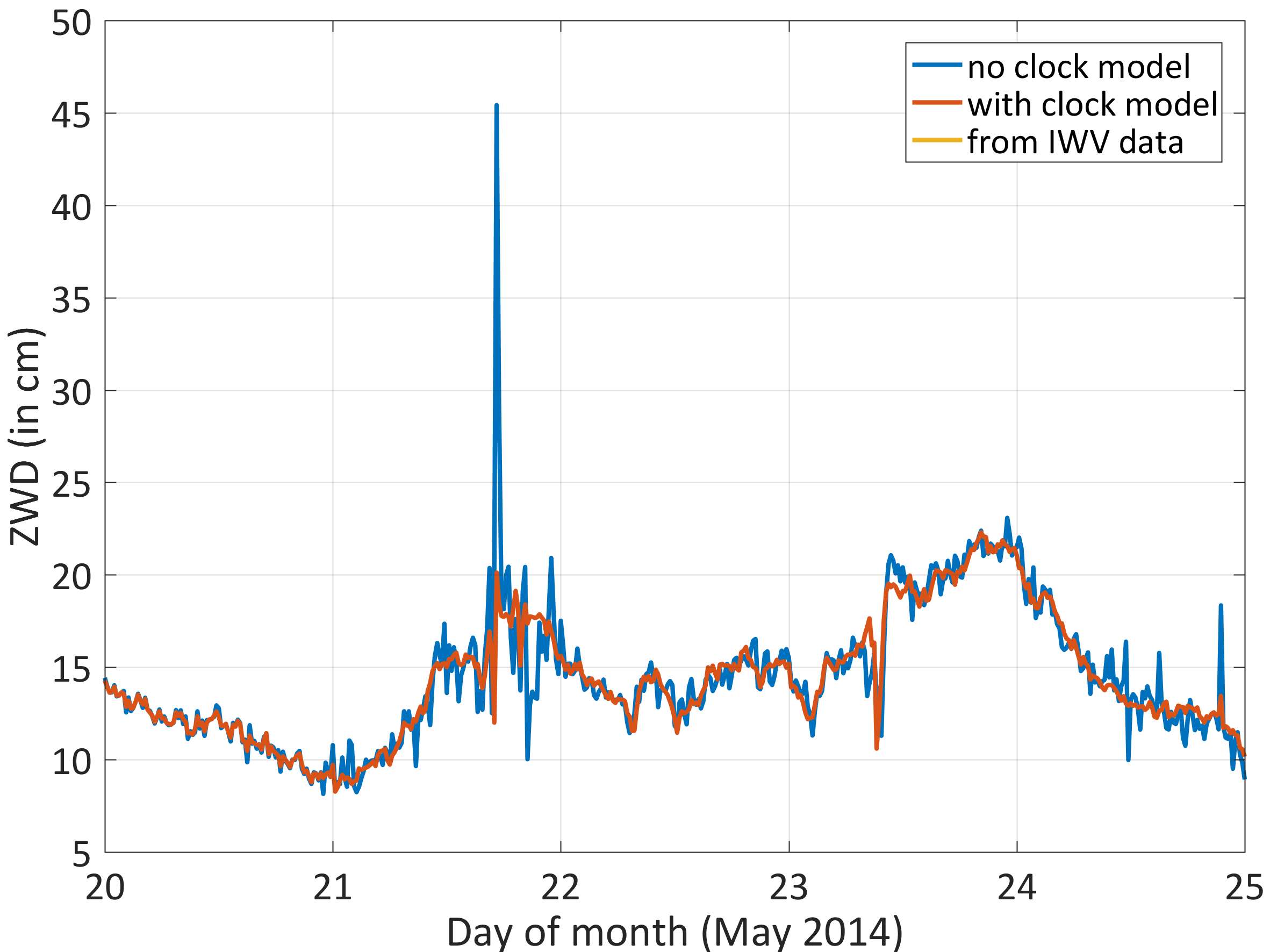 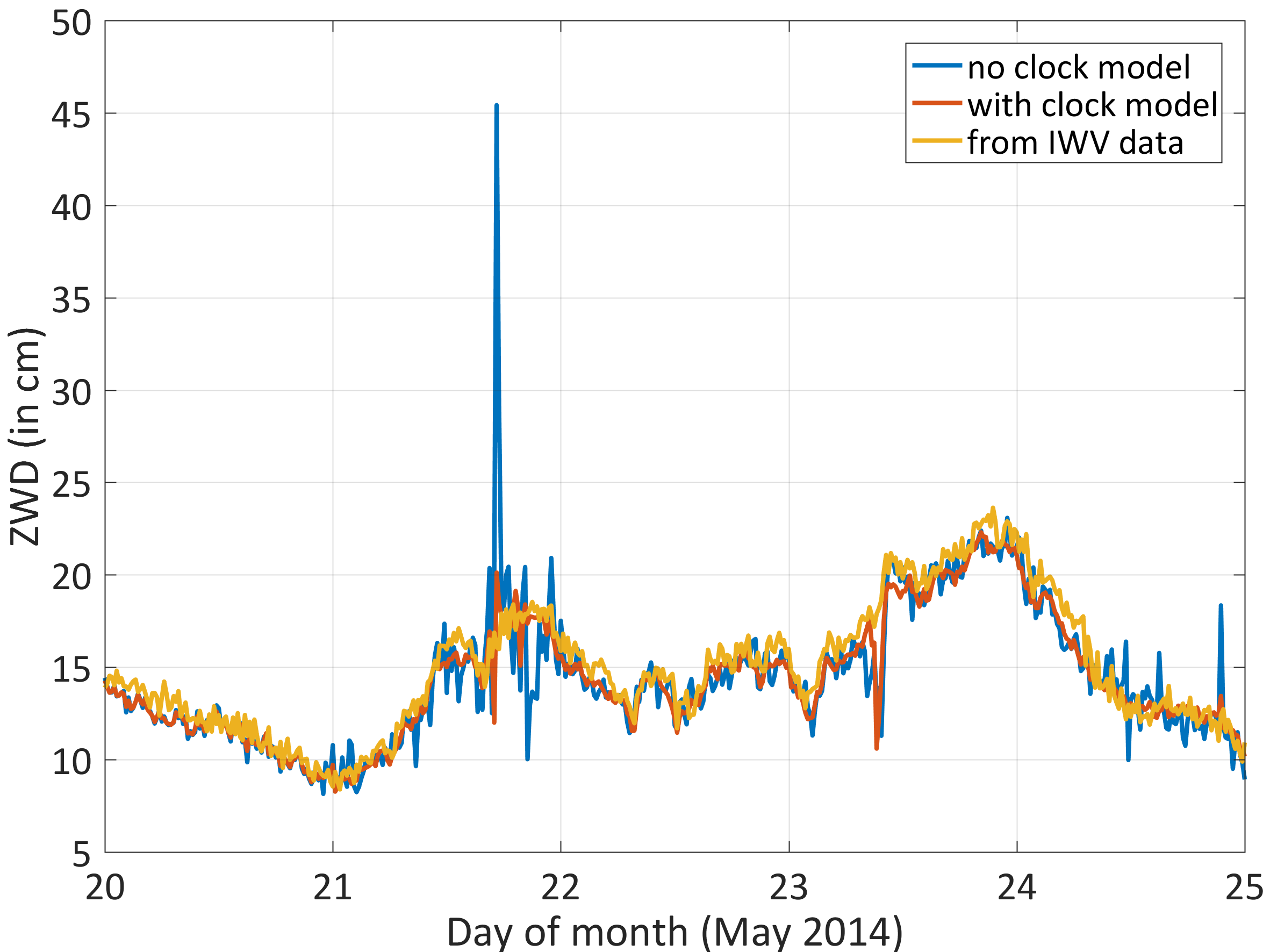 Comparison of ZWD (zenith wet delay) from GPS with/without clock model and ZWD from WVR data  (15 min sampling of ZWD, May 20-24, 2014)

	Much increased stability
May 2014
M. Rothacher
05.07.2017
14
ZWD comparison with WVR, station ONSA, 5 days
RMS of difference between ZWD from WVR data and from GPS
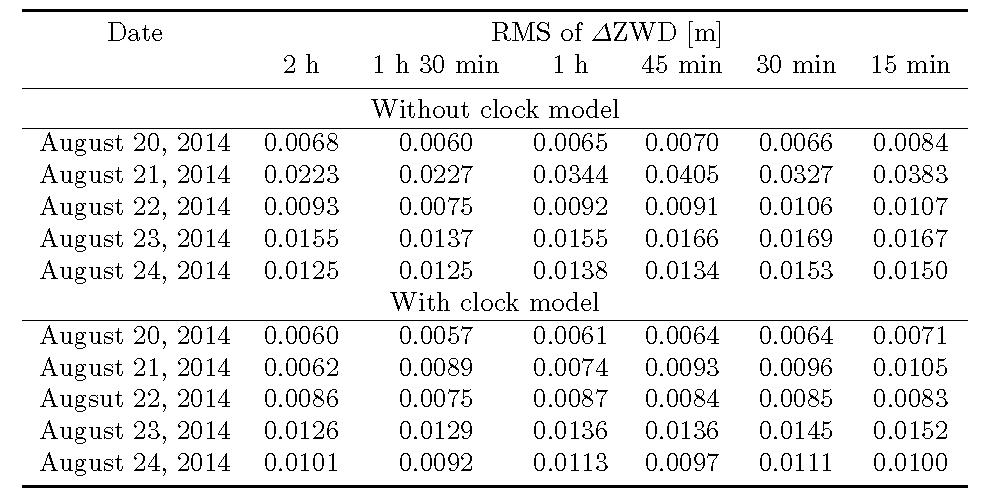  All solutions imptrove with clock modeling
M. Rothacher
05.07.2017
15
Conclusions
Clock modeling not only improves kinematic heights but also ZPDs

With clock modeling there is no degradation in ZPDs, even for time resolution for ZPDs of 15 minutes 

Comparison with meteo and WVR data (CEBR and ONSA)  improved ZWD for all solutions, when modeling the station clock

Next step: verification with a much larger data sets
M. Rothacher
05.07.2017
16